Design of electromagnetic components at MACE and Muon beamline MuST
Guihao Lu, Shihan Zhao	
International Workshop on MuonPhysics at the Intensity and Precision Frontiers   
MIP2025
11 May 2025
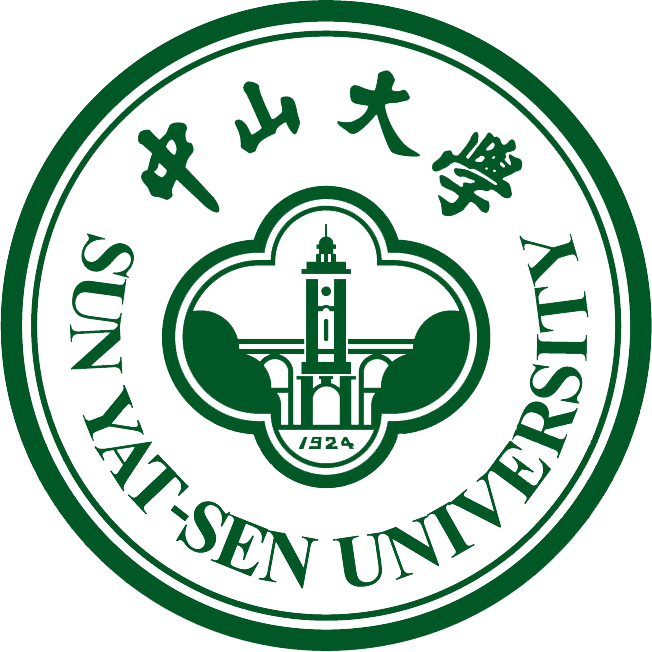 Contents
The MACE positron transport system (PTS)
I. Motivations
II. Solenoid system and Electrostatic acceleration module
III. Performance
The capture front-end design in MuST
        I. Beamline introduction	
        II. Radiation-resistant capture solenoid (RCS) design
        III. Electromagnetic, irradiation, and cooling research 	
Summary
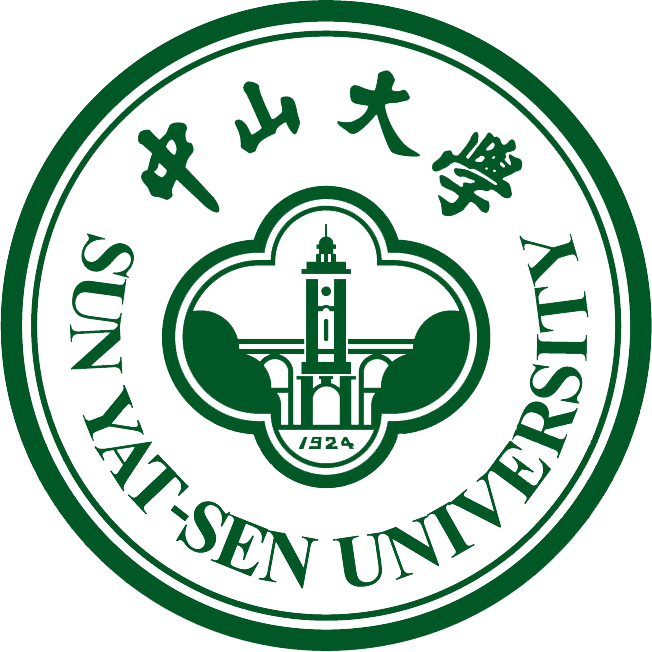 Contents
The MACE positron transport system (PTS)
I. Motivations
II. Solenoid system and Electrostatic acceleration module
III. Performance
The capture front-end design in MuST
        I. Beamline introduction	
        II. Radiation-resistant capture solenoid (RCS) design
        III. Electromagnetic, irradiation, and cooling research 	
Summary
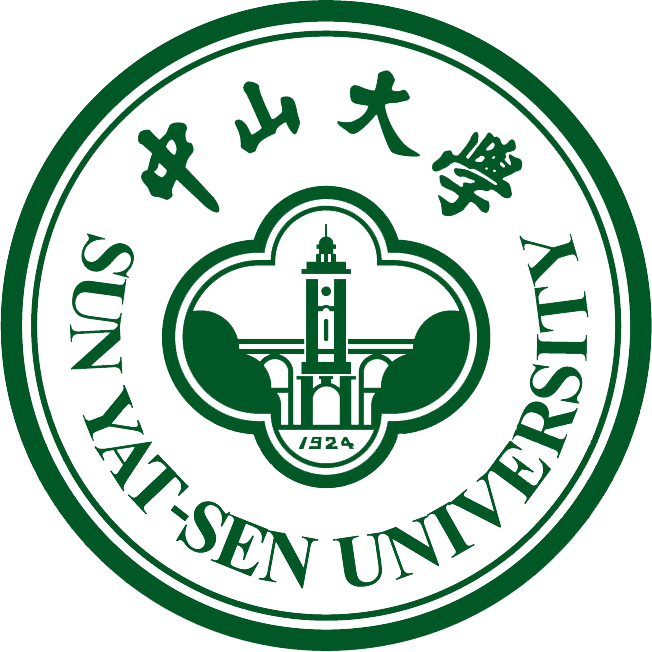 Design goals of PTS
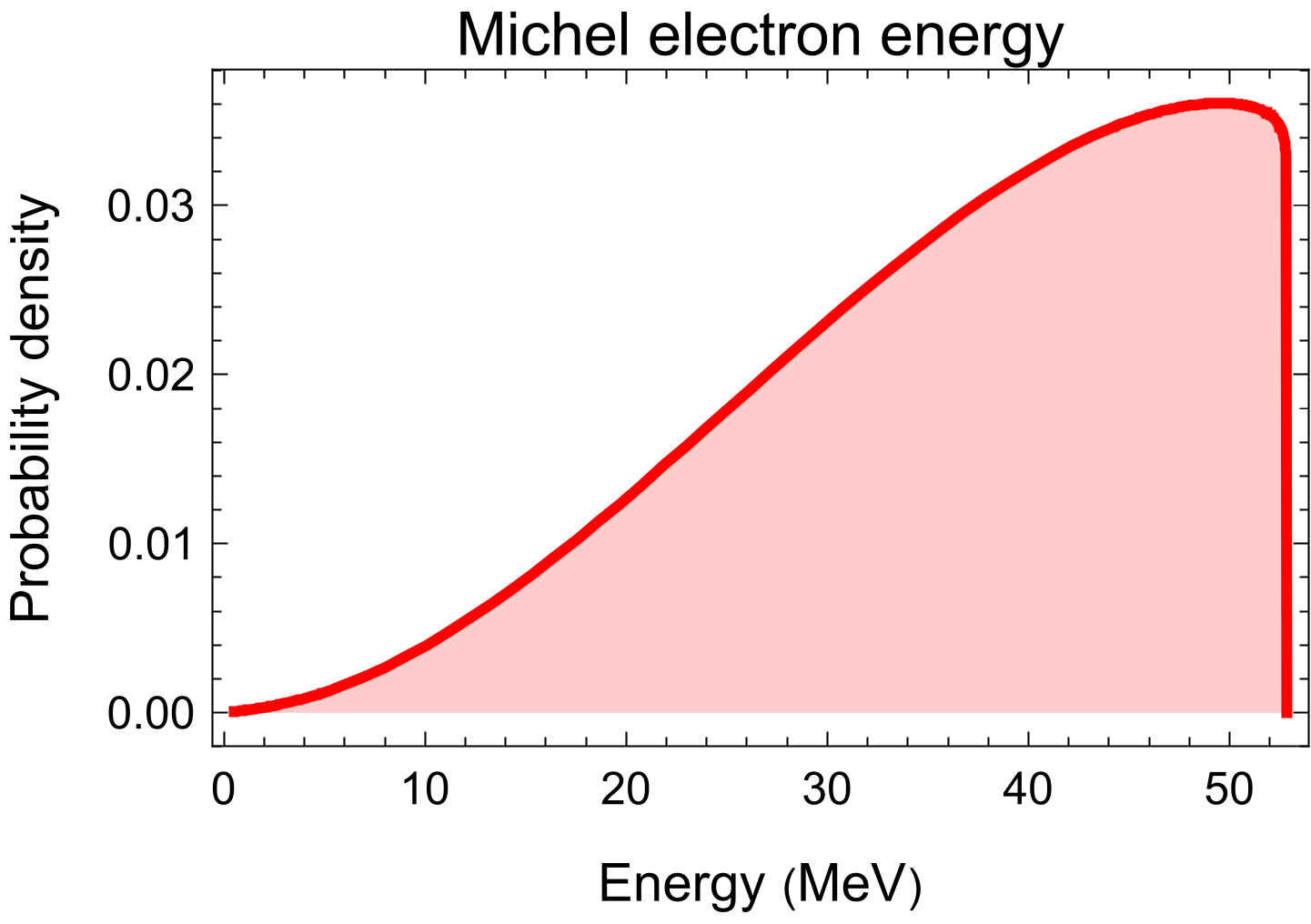 Transmitting signal from cLFV Process
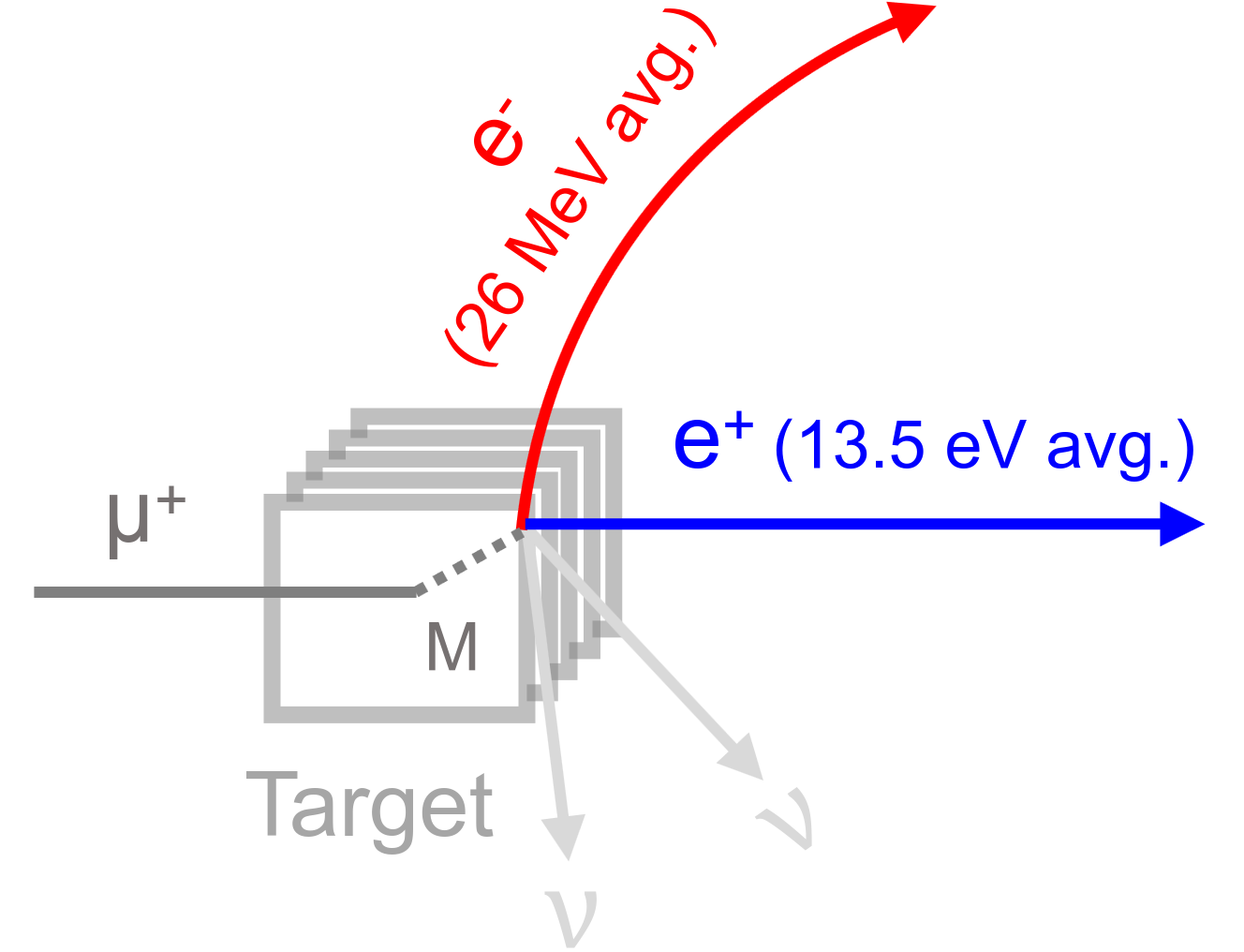 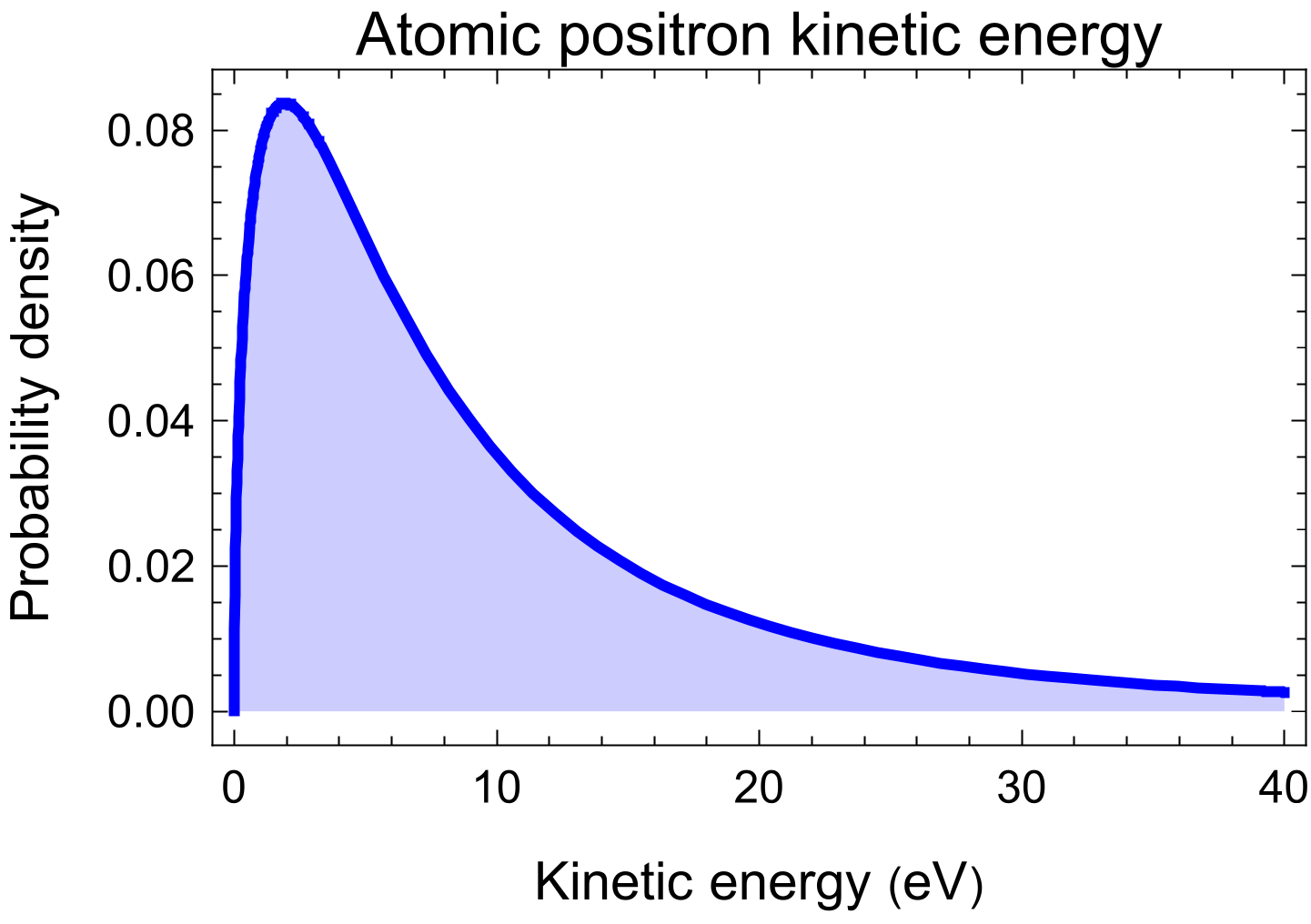 Momenta for Atomic positron (PTS)
I. Isotropic
II. Mean kinetic energy of 13.5 eV
Electrostatic accelerator with ~500 eV
Transmitting signals
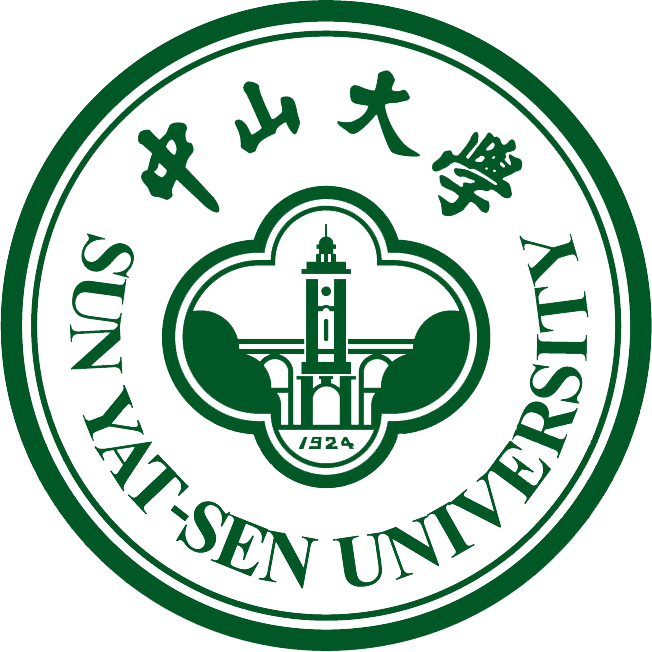 Design goals of PTS
Reduce background from IC decay
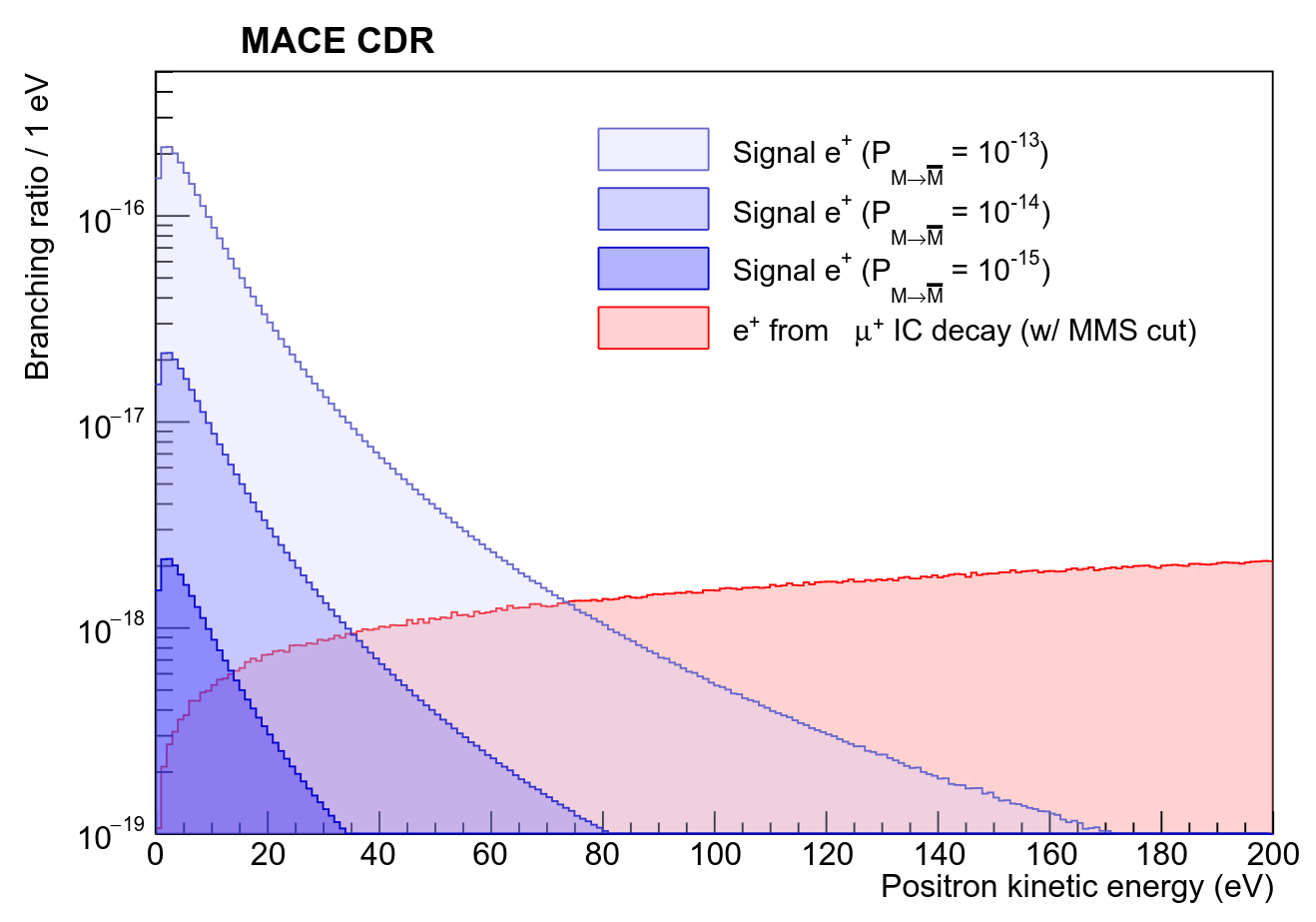 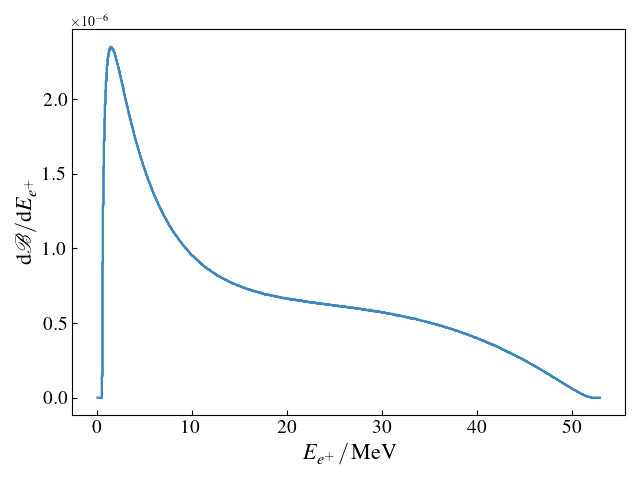 Reduce backgrounds
A positron momentum selector design
TOF coincidence
Collimator
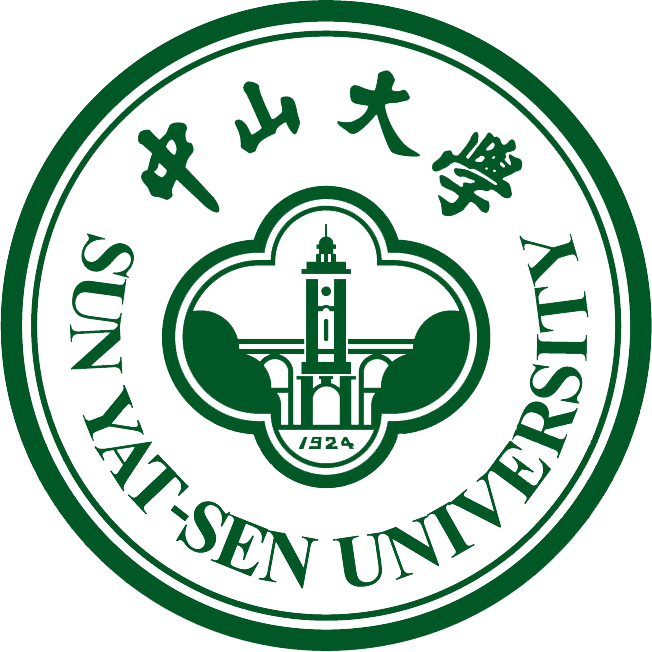 Contents
The MACE positron transport system (PTS)
I. Motivations
II. Solenoid system and Electrostatic acceleration module
III. Performance
The capture front-end design in MuST
        I. Beamline introduction	
        II. Radiation-resistant capture solenoid (RCS) design
        III. Electromagnetic, irradiation, and cooling research 	
Summary
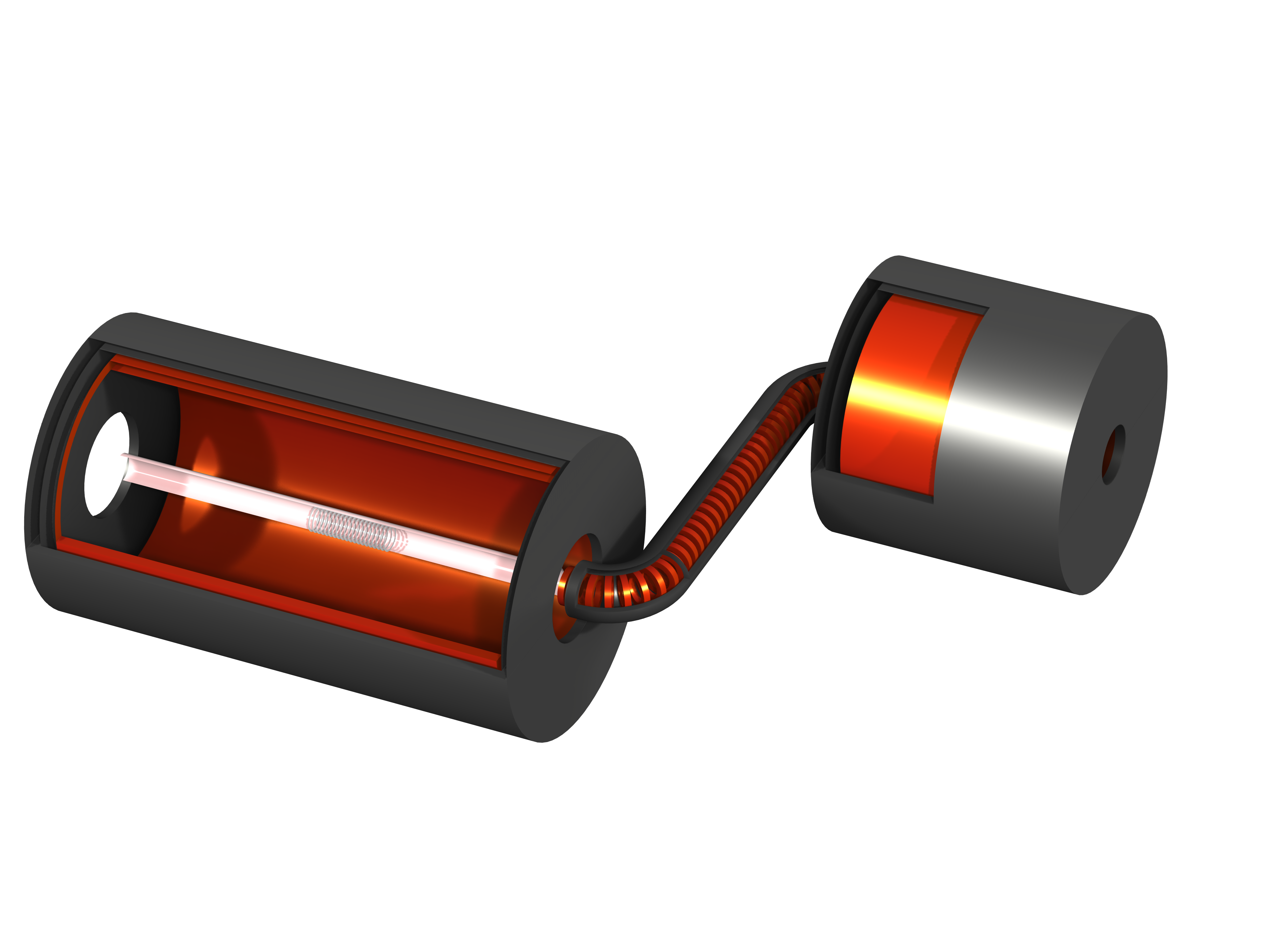 Yoke Iron
T3
Beam Pipe
T2
Accelerator
ECal
3.16 m
1.4 m
MMS
B2
B1
T1
4.20 m
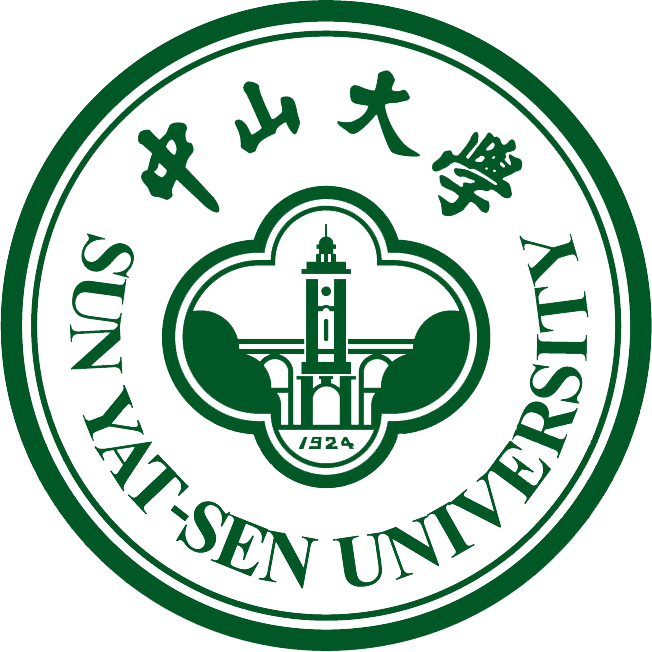 Design of PTS for MACE
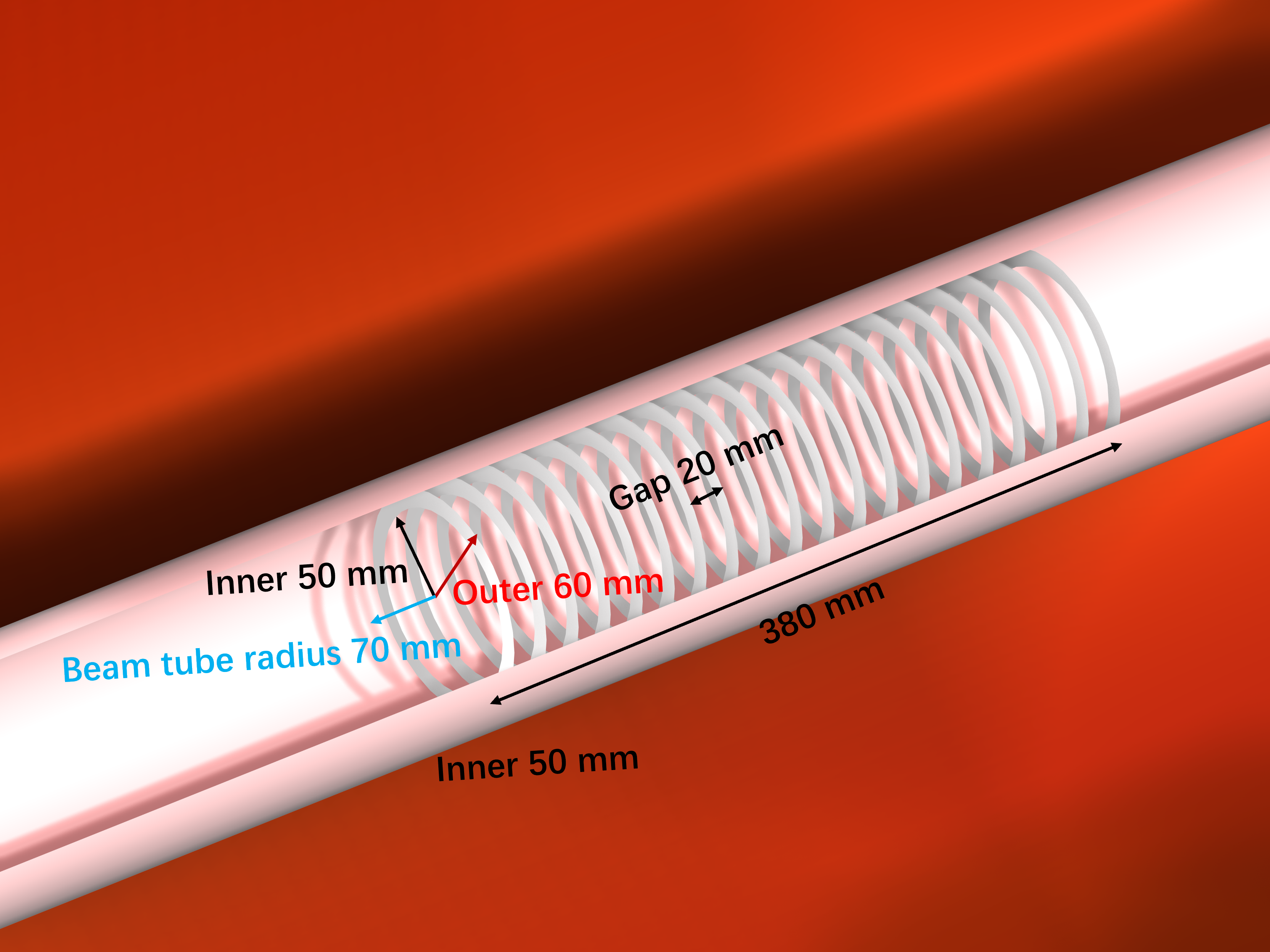 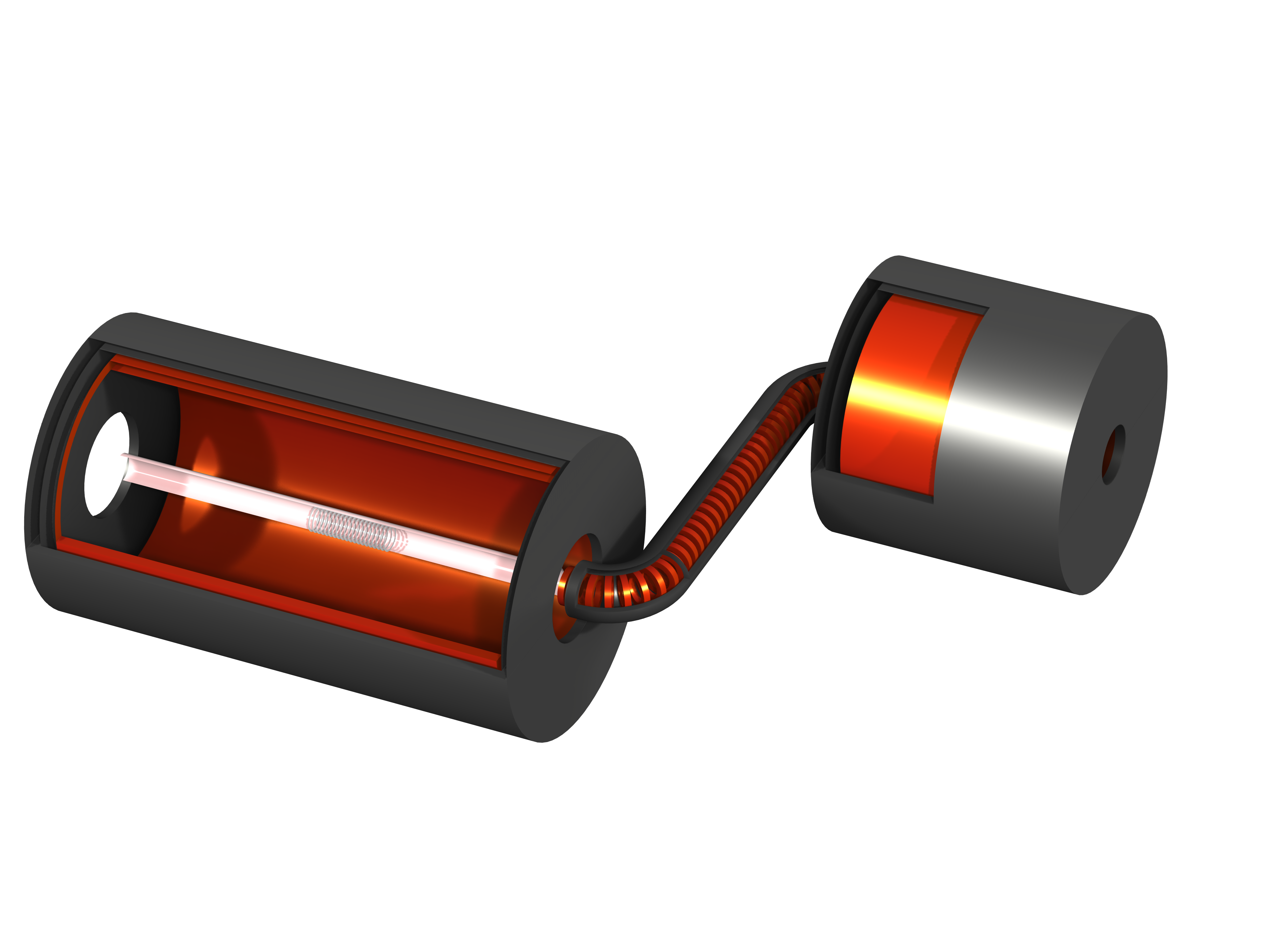 Yoke Iron
T3
Beam Pipe
T2
Accelerator
ECal
3.16 m
1.4 m
MMS
B2
B1
T1
4.20 m
Schematic of PTS geometry
Values for solenoid system
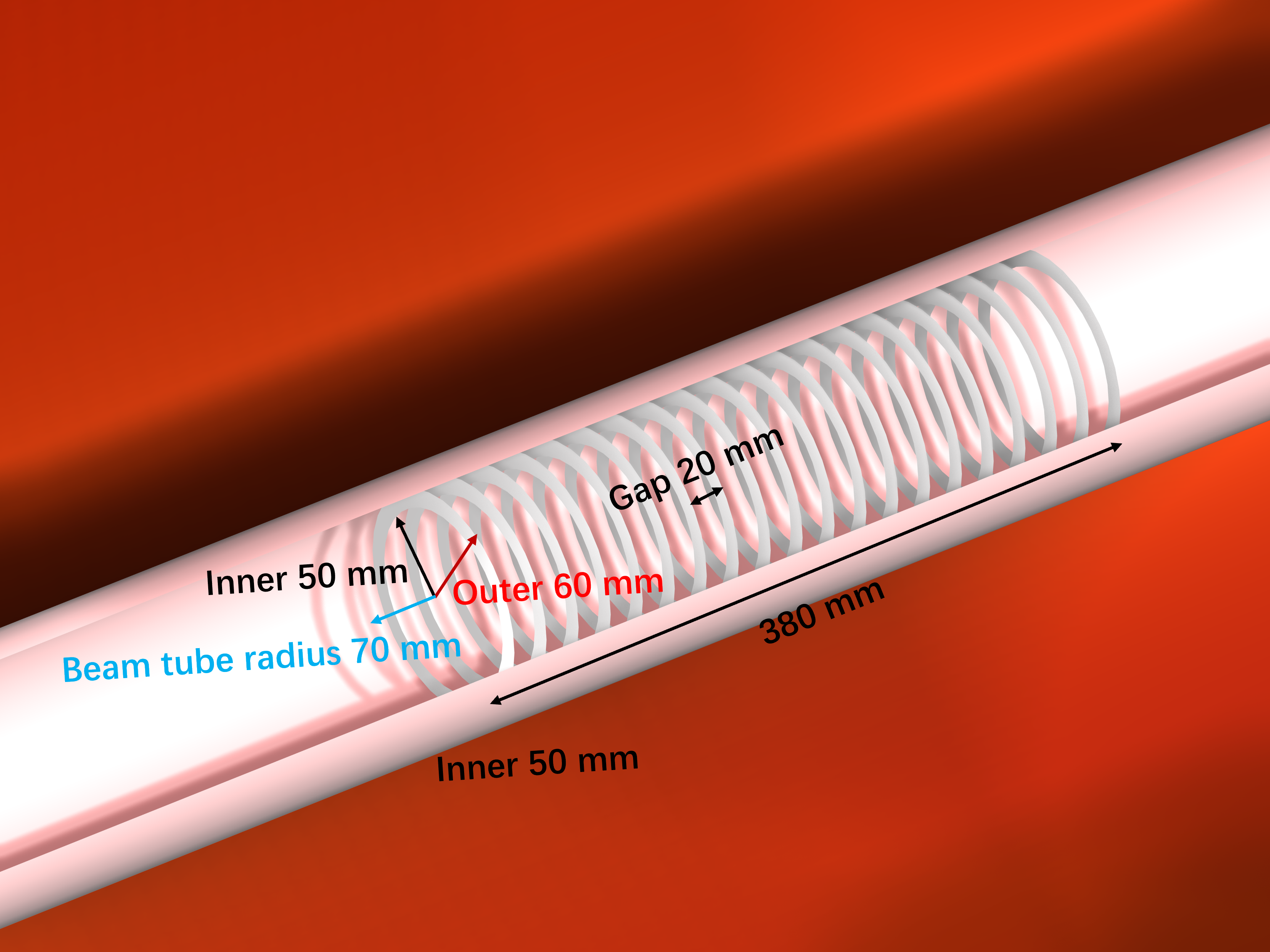 Electromagnetic field characteristics
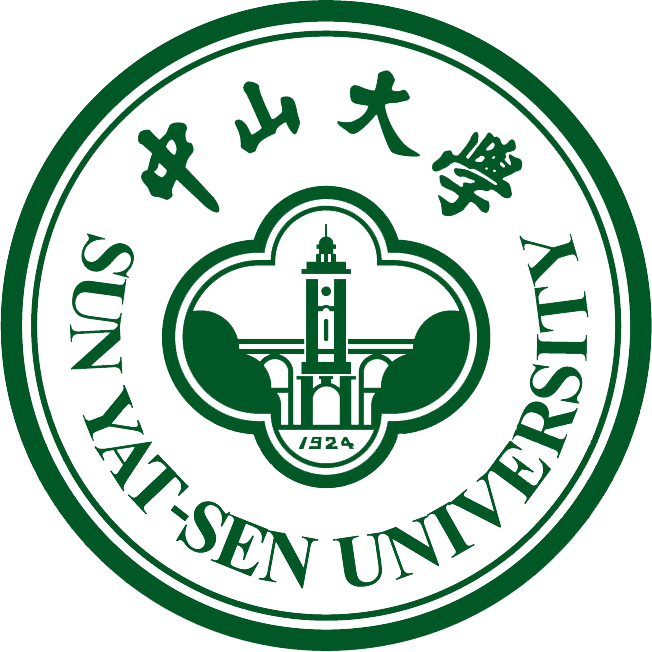 Design were performed in g4beamline, and electromagnetic field simulation was performed using COMSOL
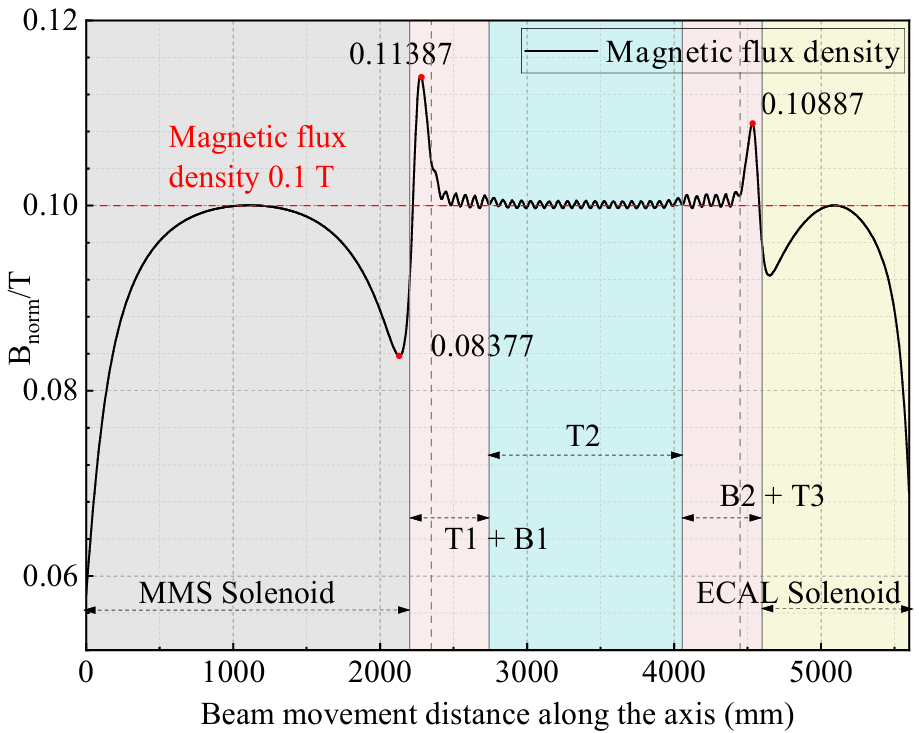 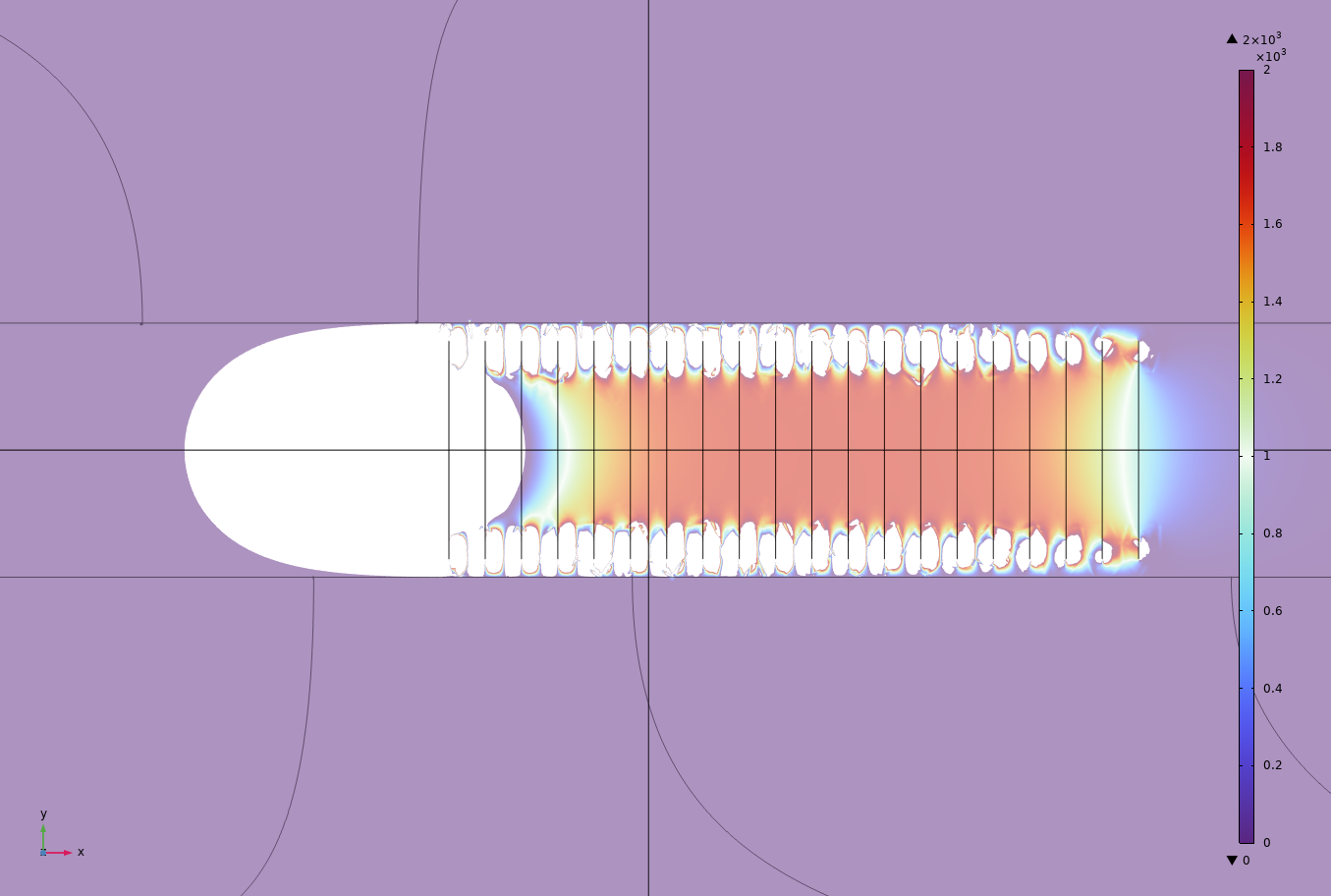 Target region
Considering the MMS performance and sensitivity, the magnetic field of the MMS solenoid should be 0.1 T
Due to the low kinetic energy of antimuonium, the positron production region is the target region.
Schematic diagram of the electric field distribution
The blank is the region where the electric field is reversed
Provides signal energy of ~500 eV
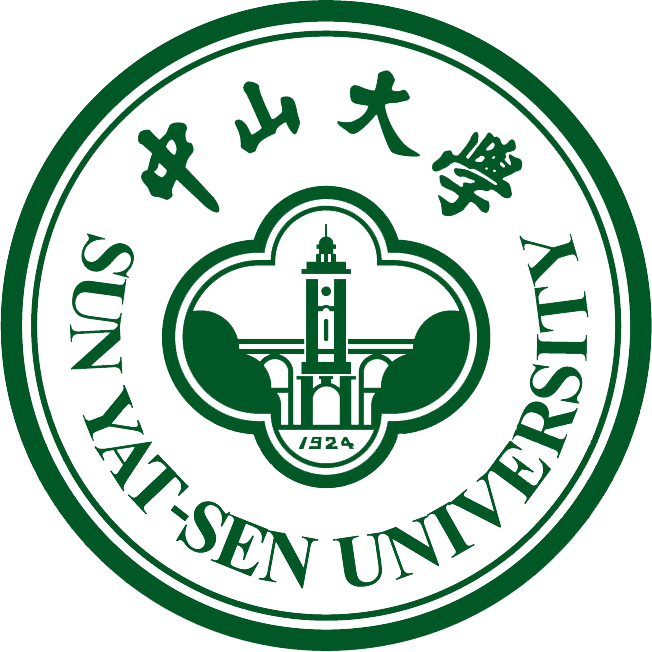 Contents
The MACE positron transport system (PTS)
I. Motivations
II. Solenoid system and Electrostatic acceleration module
III. Performance
The capture front-end design in MuST
        I. Beamline introduction	
        II. Radiation-resistant capture solenoid (RCS) design
        III. Electromagnetic, irradiation, and cooling research 	
Summary
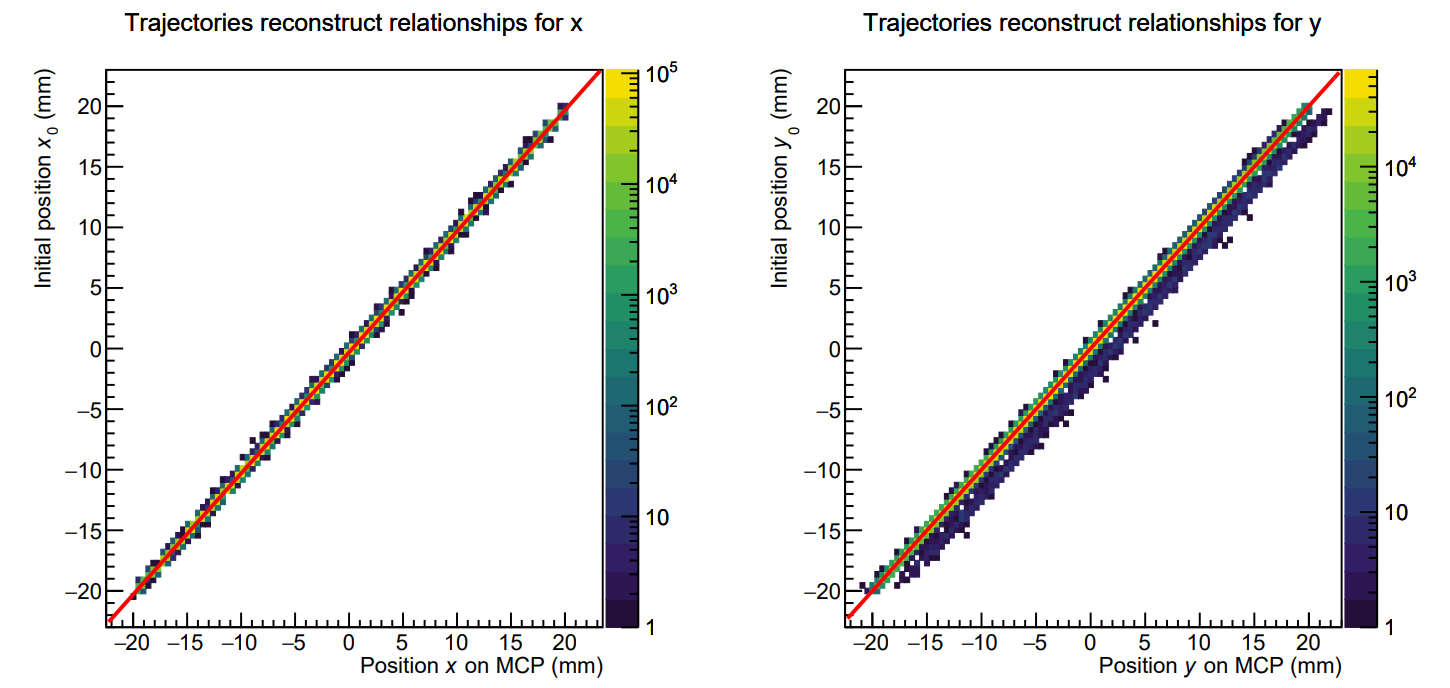 PTS Performance for signal transmission
Relative displacement during transmission.
The coordinates of x, y are (x1 - x0), (y1 - y0),  where x1, y1 is the position measured by the virtual detector, and x0, y0 is the initial position, not beam spot.
 Signal transmission efficiency: 65.8%
Transport efficiency is defined as the proportion of positron transport resulting from the decay of antimuonium.
Spatial resolution: 0.088(1) mm  × 0.102(1) mm
This value is equivalent to std dev and represents the error during transmission.
Transmission offset: 0.315(1) mm × 0.003(1) mm
Represents the displacement of the average position during the transmission.
Flight time and FWHM: 322.4 ns & 6.9 ns
Represents the time from signal generation to transmission completion, where FWHM can be used as TOF information to reduce background
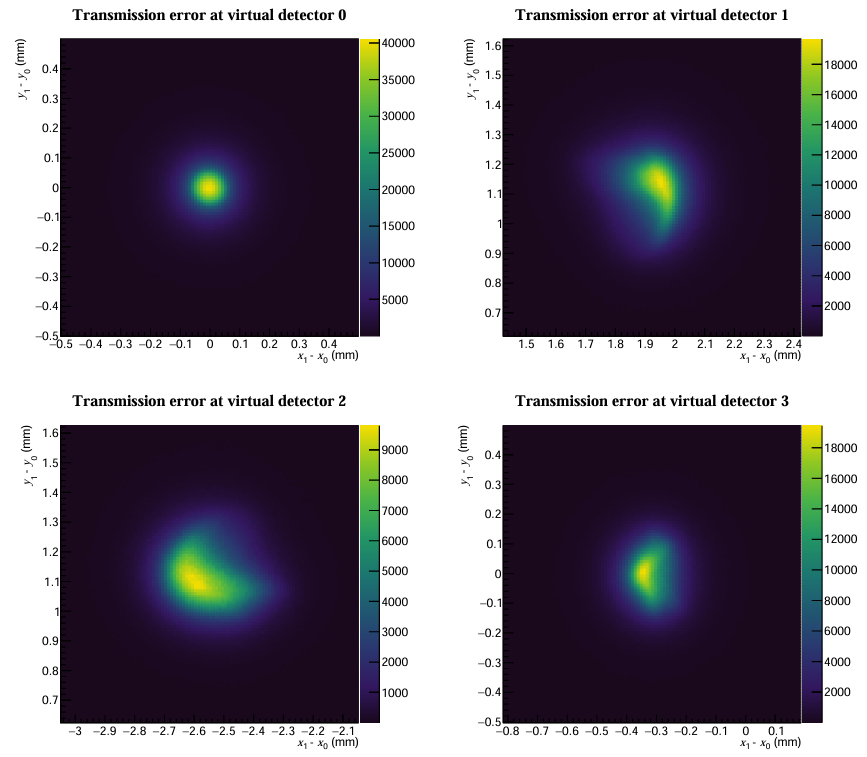 0.2 mm
1.15 mm
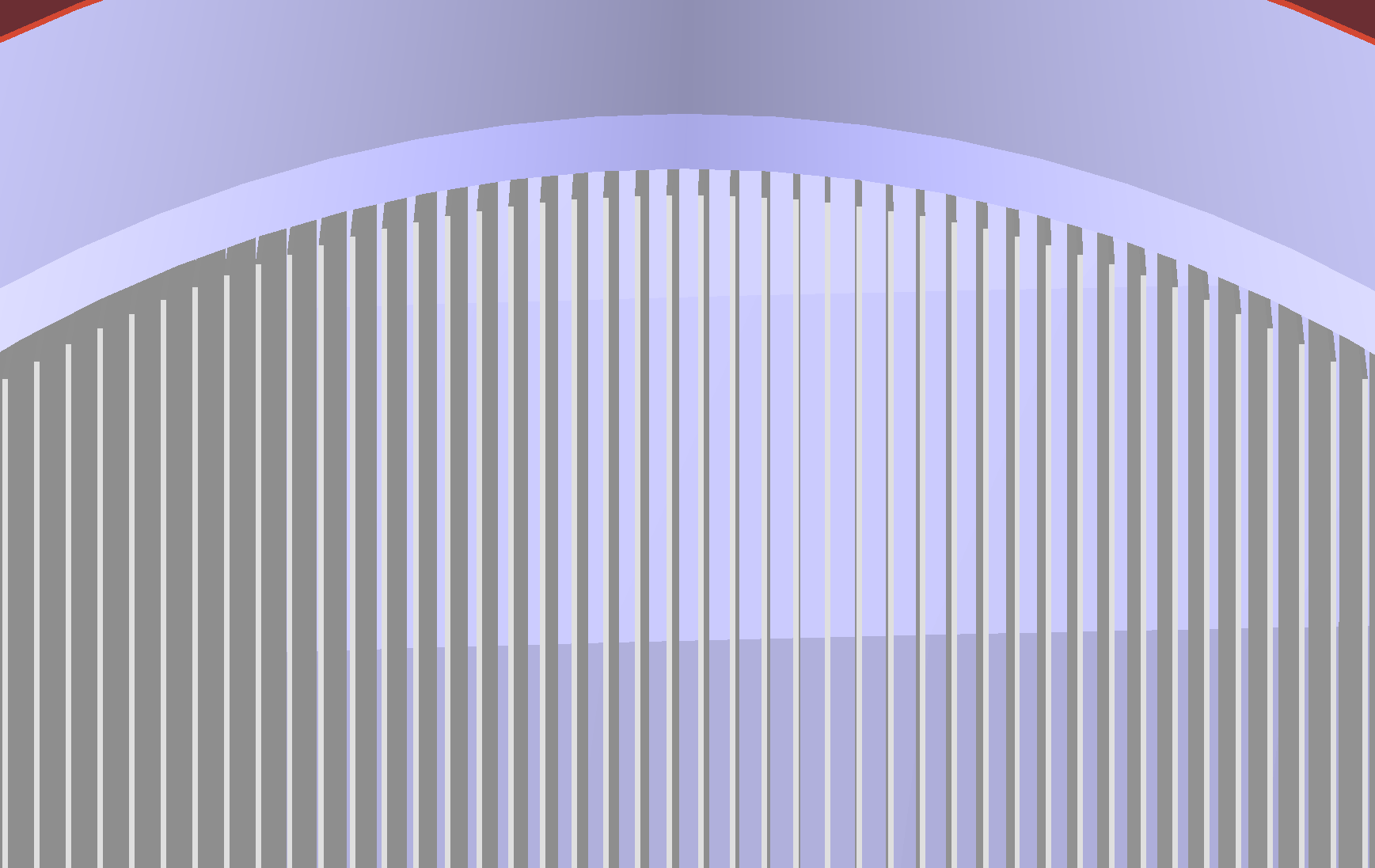 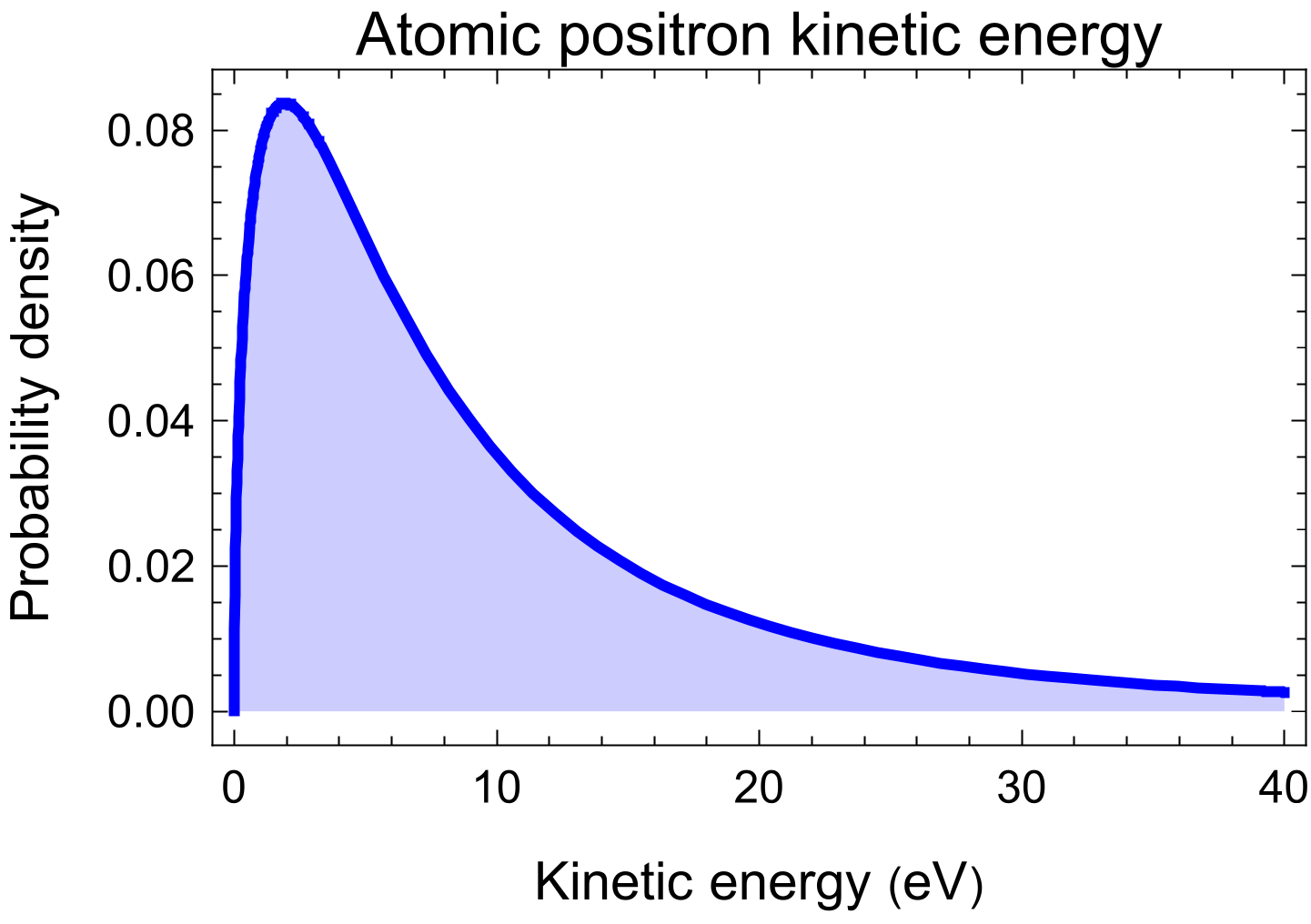 PTS Performance for background suppression
Collimator
1
2
4
3
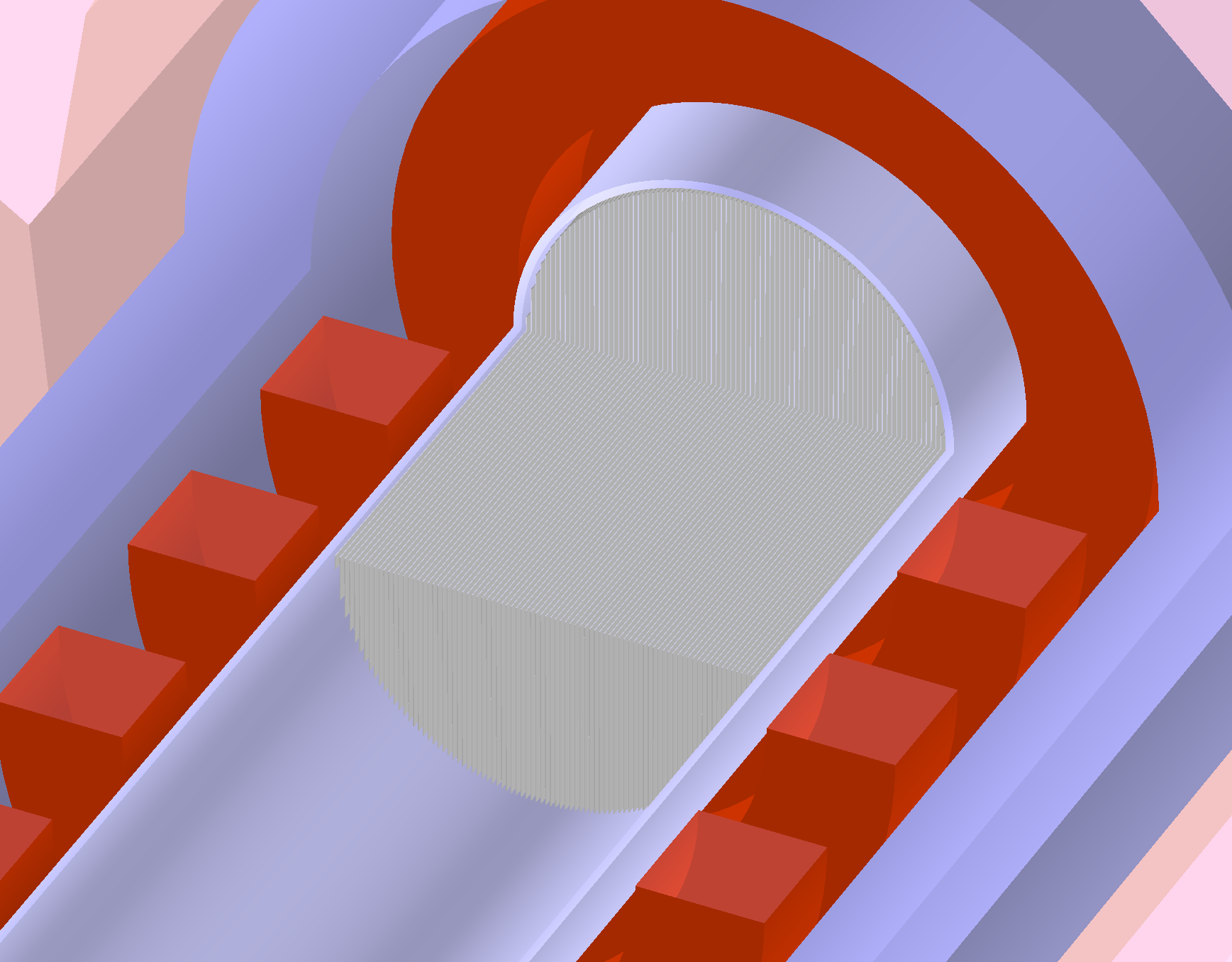 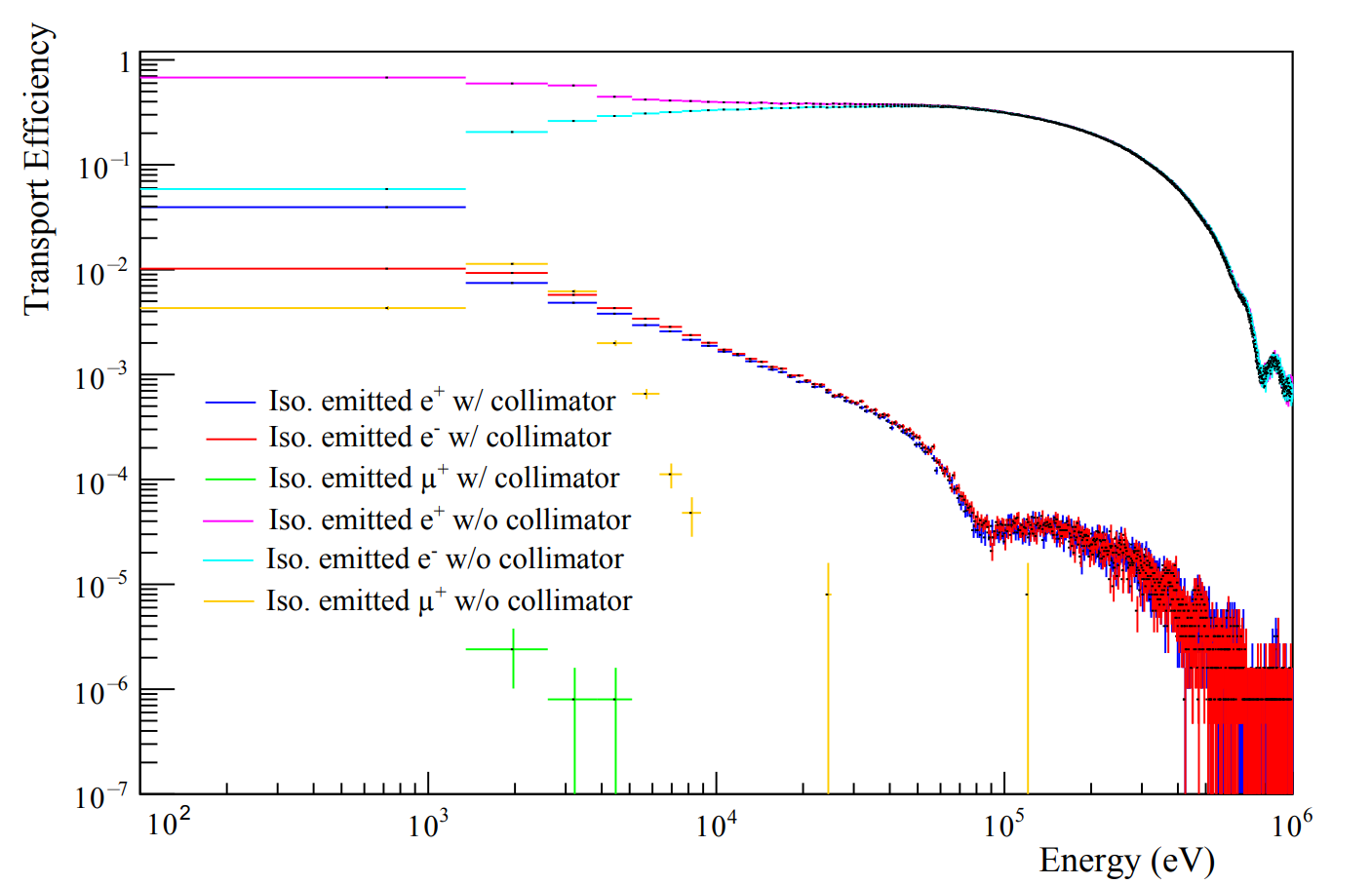 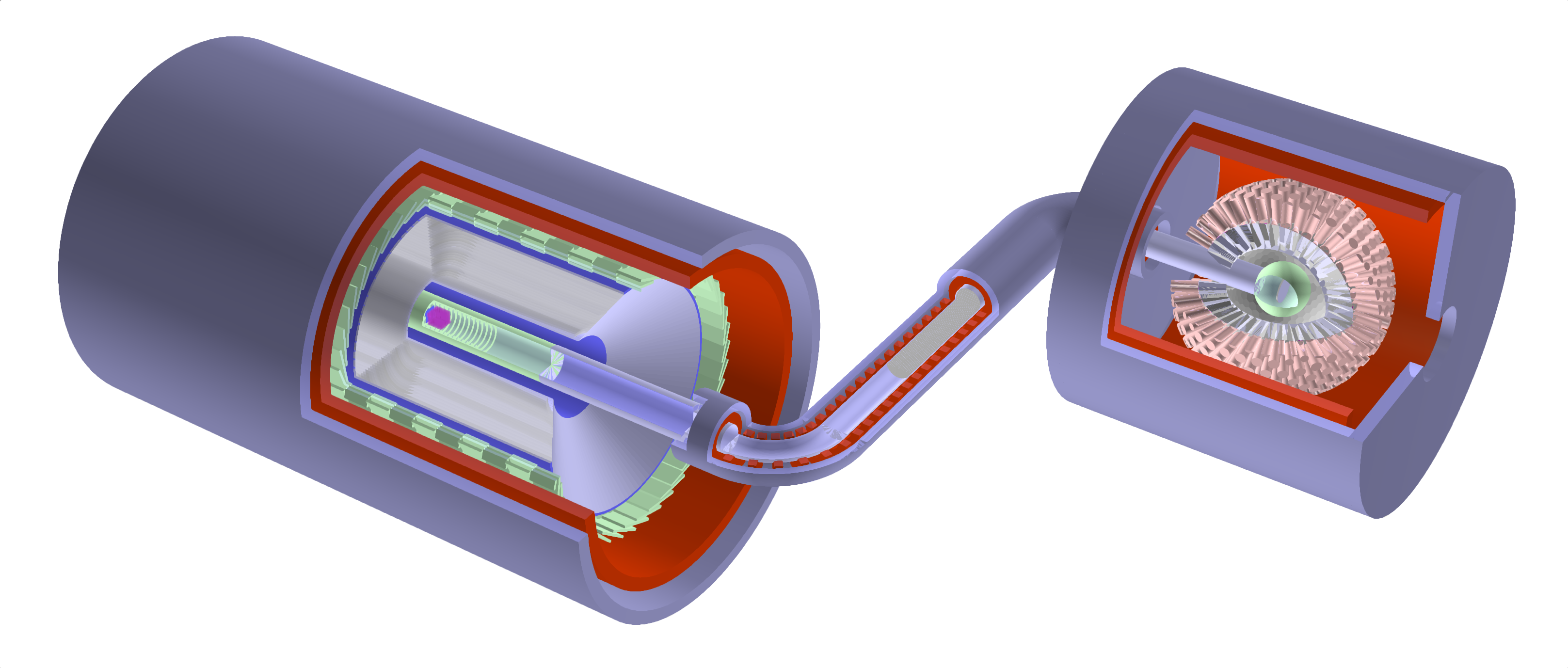 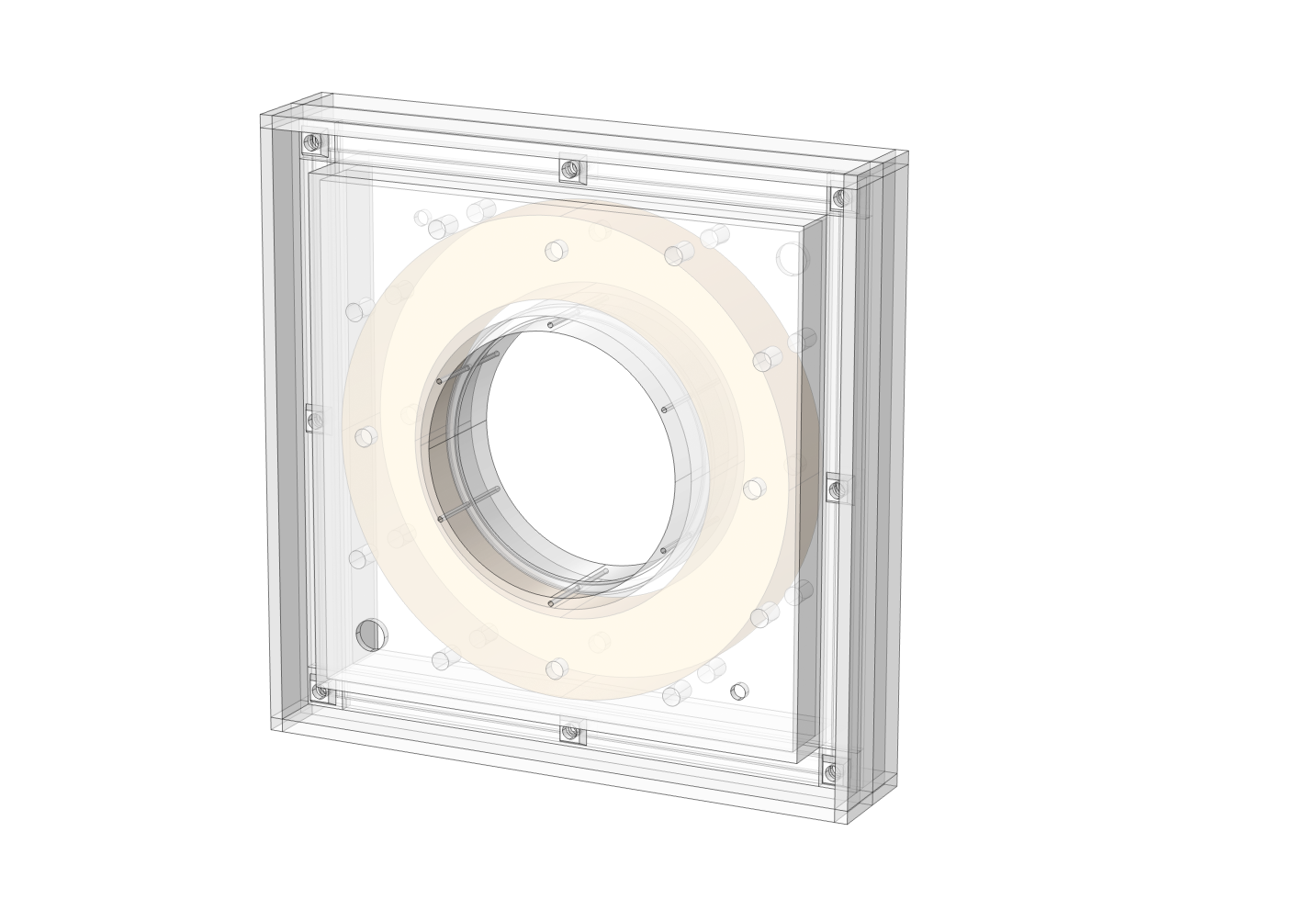 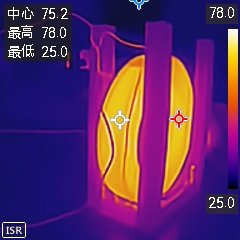 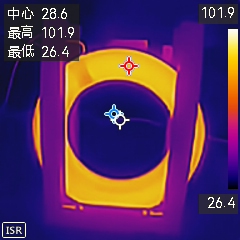 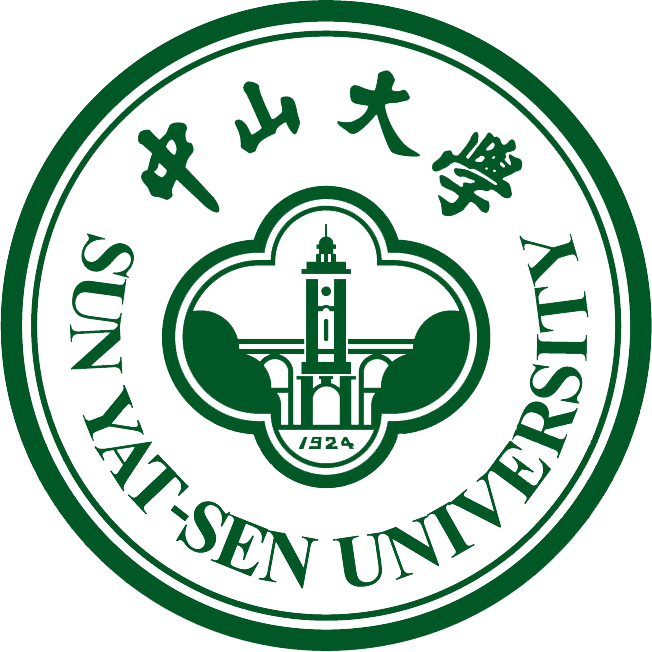 PTS in the next
PTS validation
Testing with TS solenoids and accelerator module
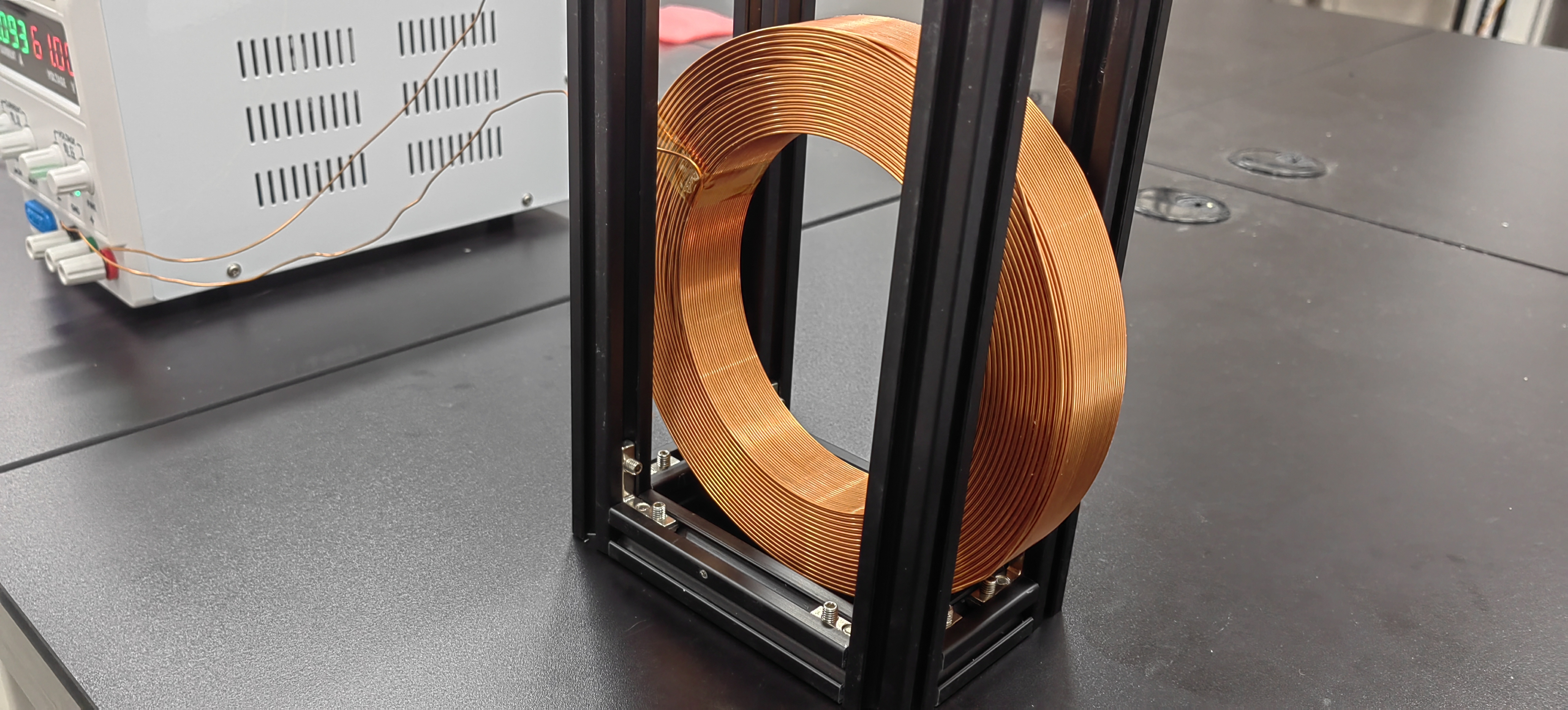 Coil feasibility verification
Water cooling coil test
Detector Chamber
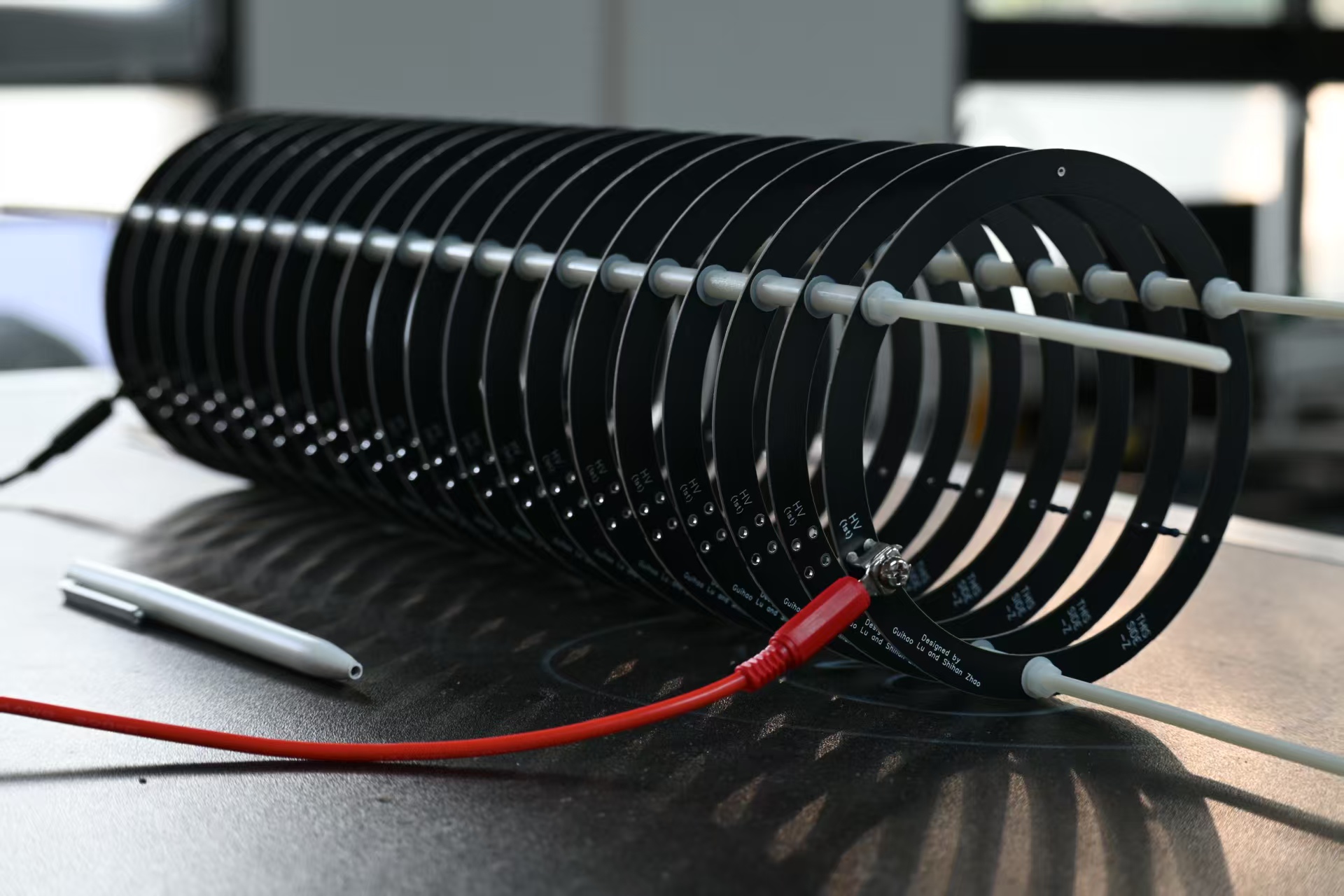 Ionization Vacuum Gauge
Venting Valve
Particle Source
Roughing Valve
Verification system
High Vacuum Gate Valve
Thermocouple Vacuum Gauge
Accelerator module prototype
Multi-layer PCB
High voltage > 2 kV
Foreline Valve
Dry Mechanical Pump
Molecular Pump
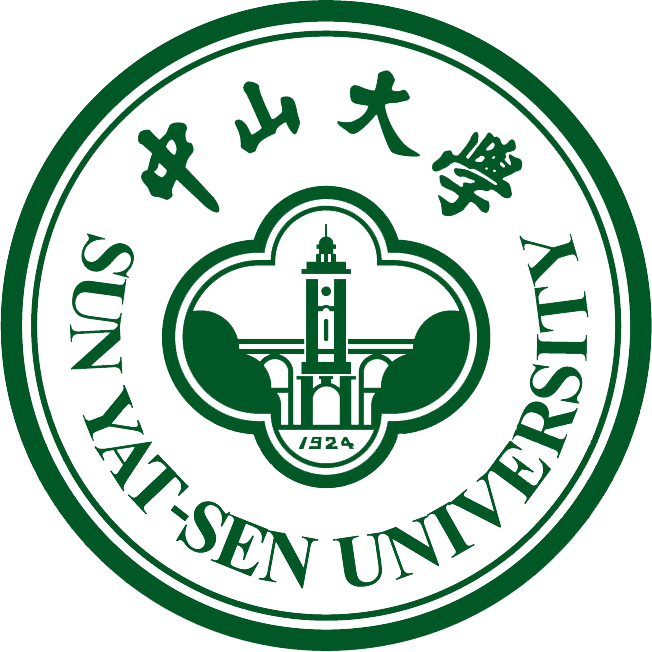 Contents
The MACE positron transport system (PTS)
I. Motivations
II. Solenoid system and Electrostatic acceleration module
III. Performance
The capture front-end design in MuST
        I. Beamline introduction	
        II. Radiation-resistant capture solenoid (RCS) design
        III. Electromagnetic, irradiation, and cooling research 	
Summary
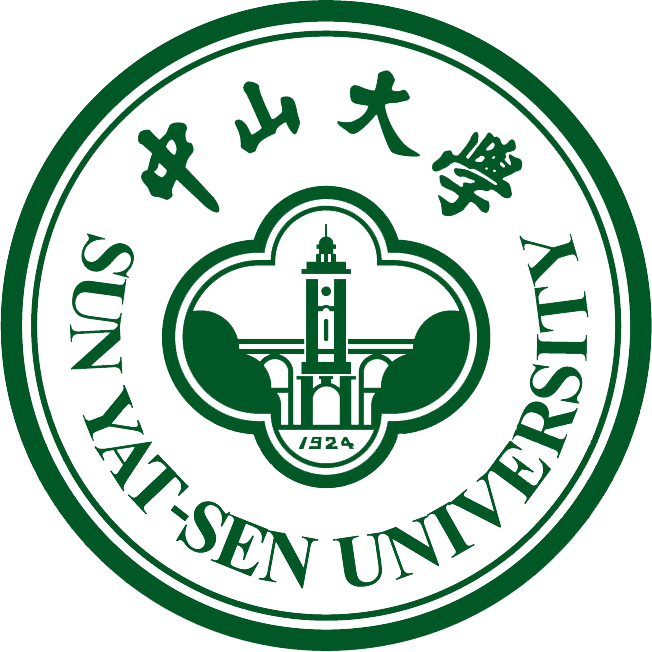 Thanks
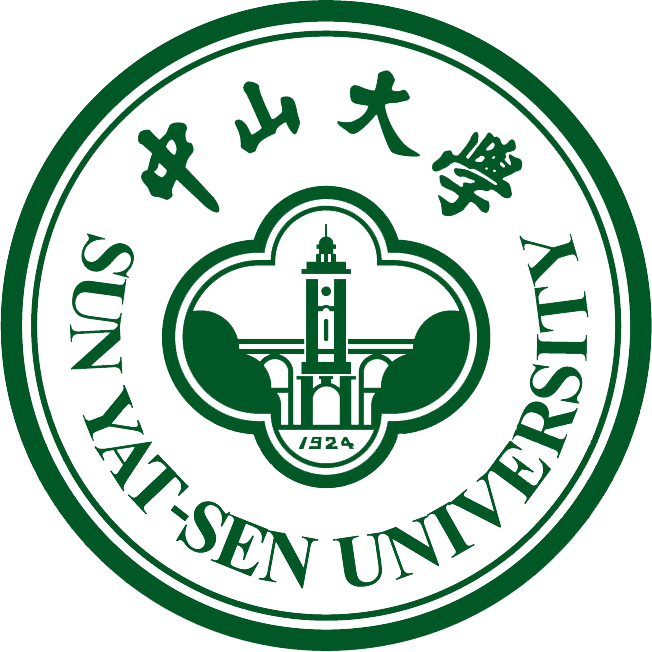 PTS Performance for charged particles
Virtual detector 3
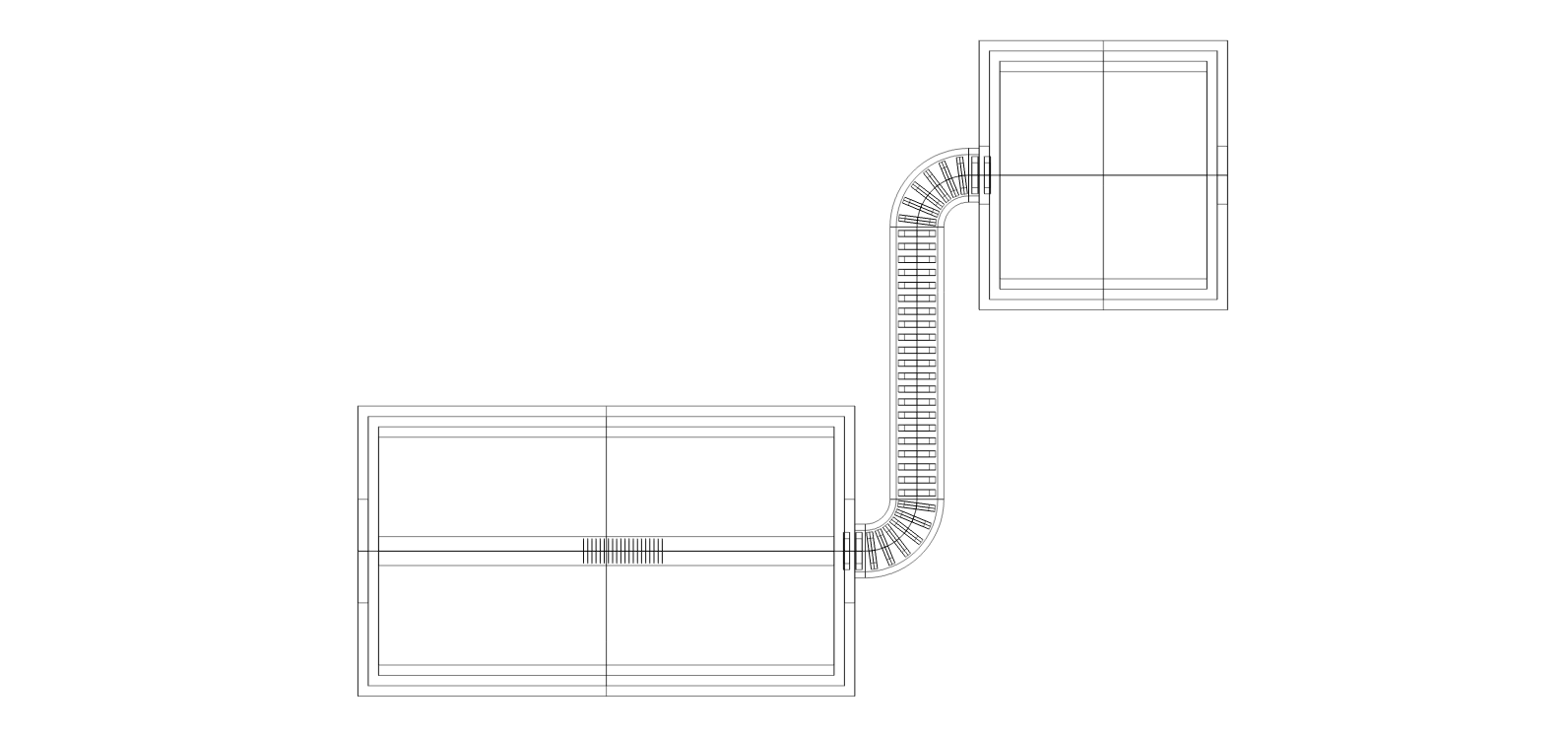 Virtual detector 2
Virtual detector 1
Virtual detector 0
Import the field file into Geant4 for simulation
A program for PTS simulation developed based on the existing MACE offline software framework
Parameter
Simulate particle distribution: Ellipsoid
Radius of distribution: 30 mm × 20 mm × 20 mm
Signal Initial Particle: Antimuonium
The total number of simulated events: 107
PTS Performance for signal
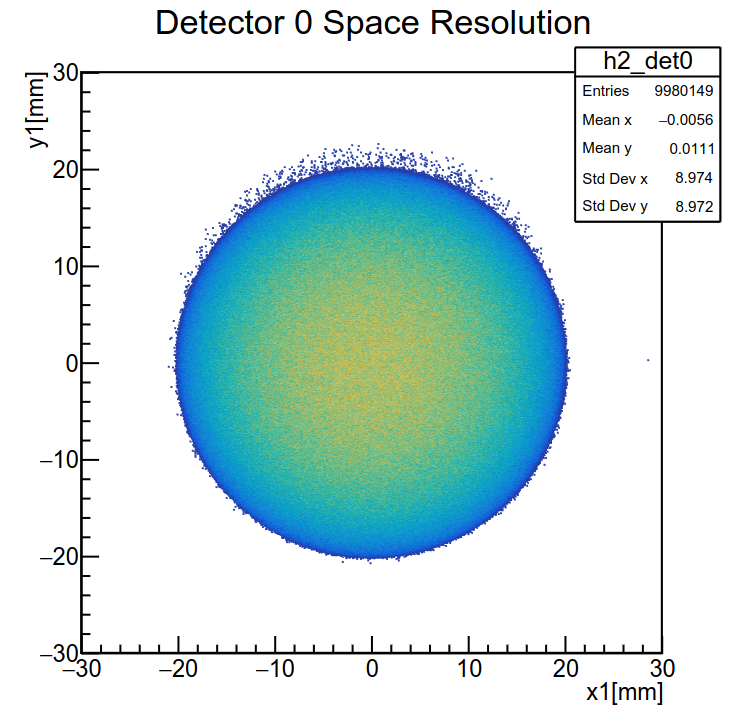 Virtual detector 0: After the electrostatic accelerator accelerates
Virtual detector 1: After B1
Virtual detector 2: After collimator(Inside S2)
Virtual detector 3: At the middle of ECal solenoid(Location of the MCP)
The shape of the beam spot after passing through the electrostatic accelerator
R&D route
I.
G4beamline
I. Experimental design
Verify design feasibility.
 II. Electromagnetic field calculations
Debugging, analysis, electromagnetic fields in close proximity to reality and use simulation results to verify with previous experiments
III. Export the field file for calculations
Import the field file into the beam simulation software for calculation
IV. Final simulation of the physical design
Integrate the MACE framework to perform calculations using field files
Verify design
II.
Geometry
COMSOL
Verify field file
III.
Field file
G4beamline
Field file
IV.
Geant4-MACE
Verify
Output
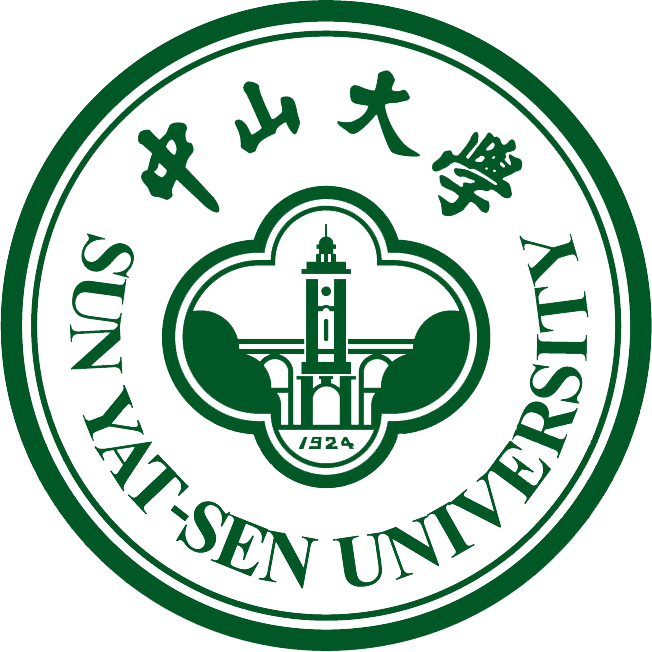 Electromagnetic field characteristics -II
Distribution of the overall magnetic field across the cross-section of the PTS simulation, with magnetic field lines also depicted.
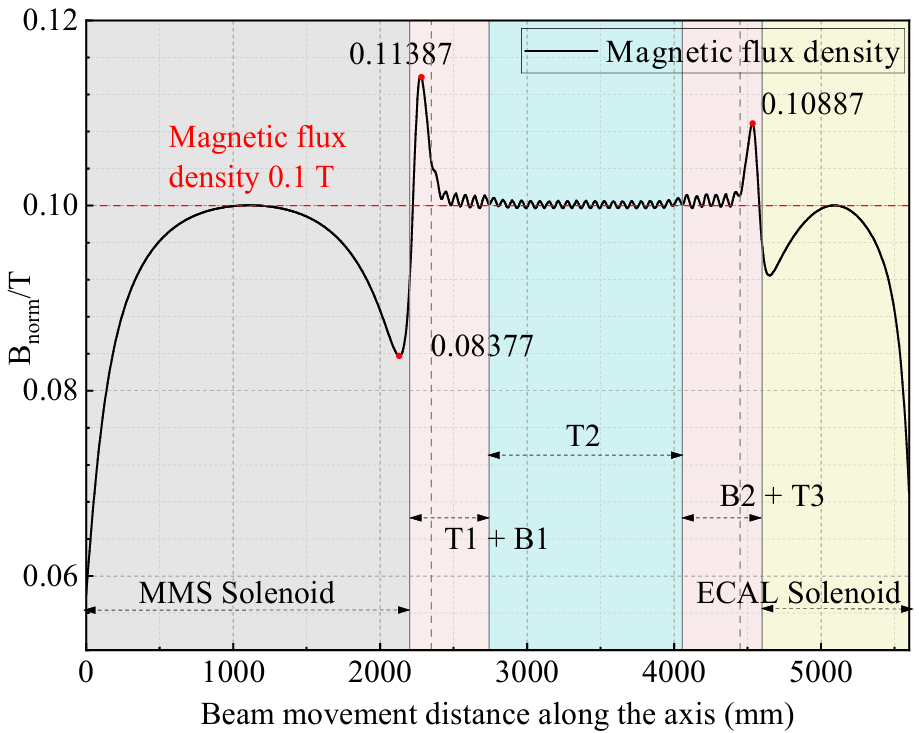 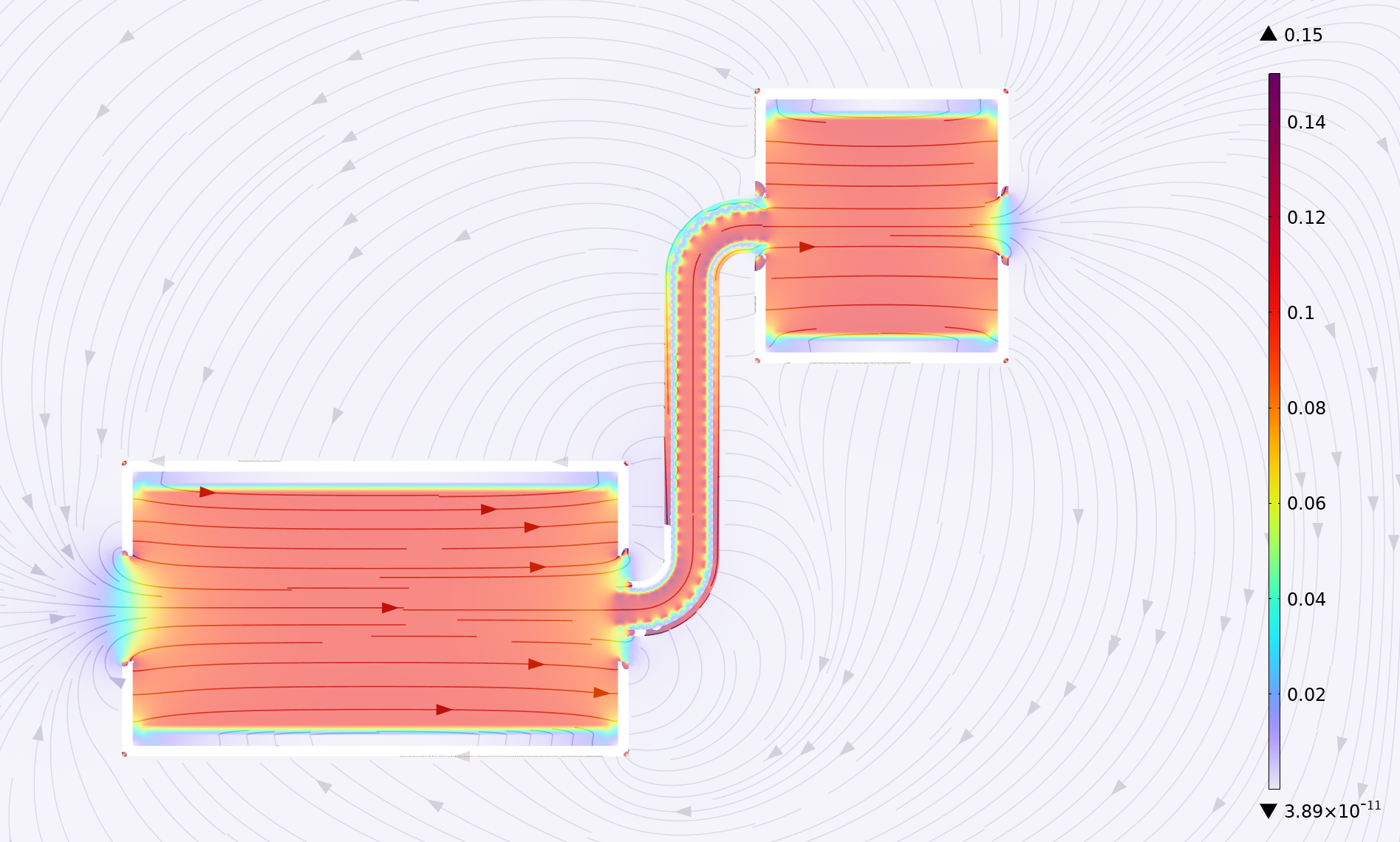 B2+T3
MMS solenoid
ECal solenoid
T2
T1+B1
PTS is the bridge between MMS and PDS
PTS is capable of trajectory reconstruction, linking PDS and MMS
Considering the MMS performance and sensitivity, the magnetic field of the MMS solenoid should be 0.1 T
Due to the low kinetic energy of antimuonium, the positron production region is the target region.
PTS Performance for signal
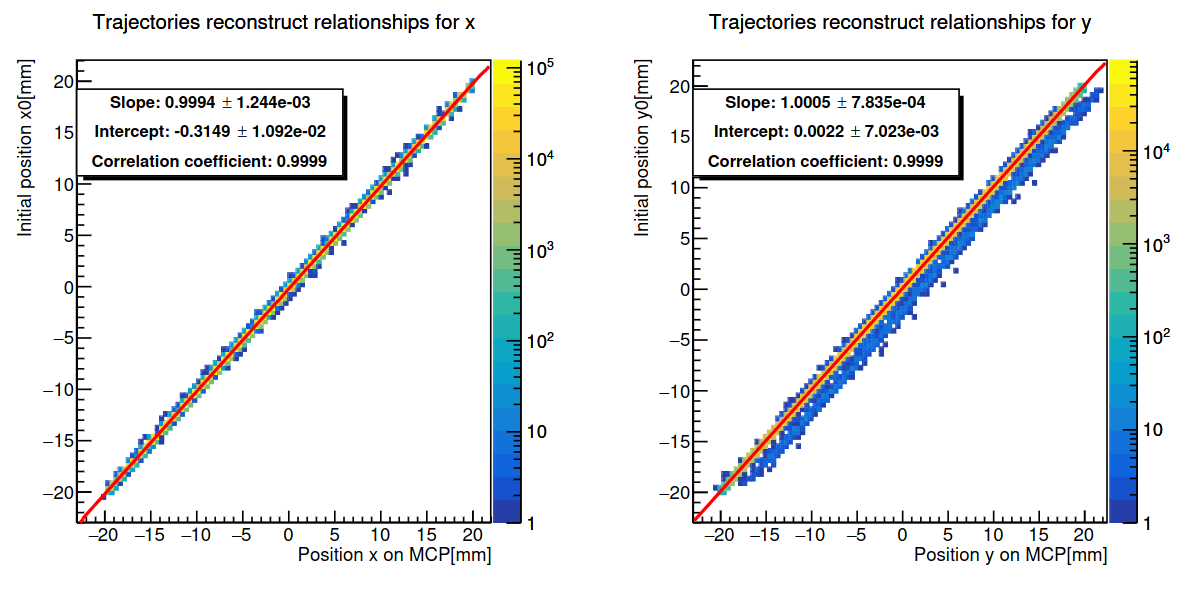 Data from the last virtual detector at PDS
The diagram represents the relationship between positron coordinates after a complete transmission
 The slope of the fit for the corresponding coordinates is approximately 1
During spot transport, only translational transformations occur and there is almost no stretching.
Offset in the vertical beam direction: 0.31(2) mm × 0.002(8) mm
This result is related to the bins, and the subsequent calculation of the signal will give more reasonable results
The correlation between non-corresponding coordinates is poor
Trajectory reconstruction only needs to take into account the offset of the corresponding coordinates
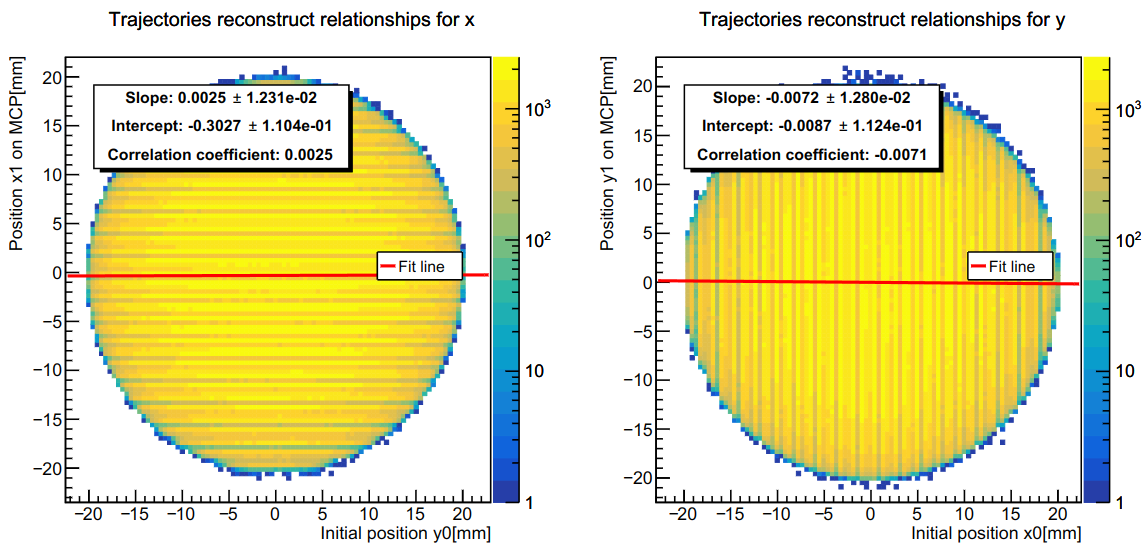 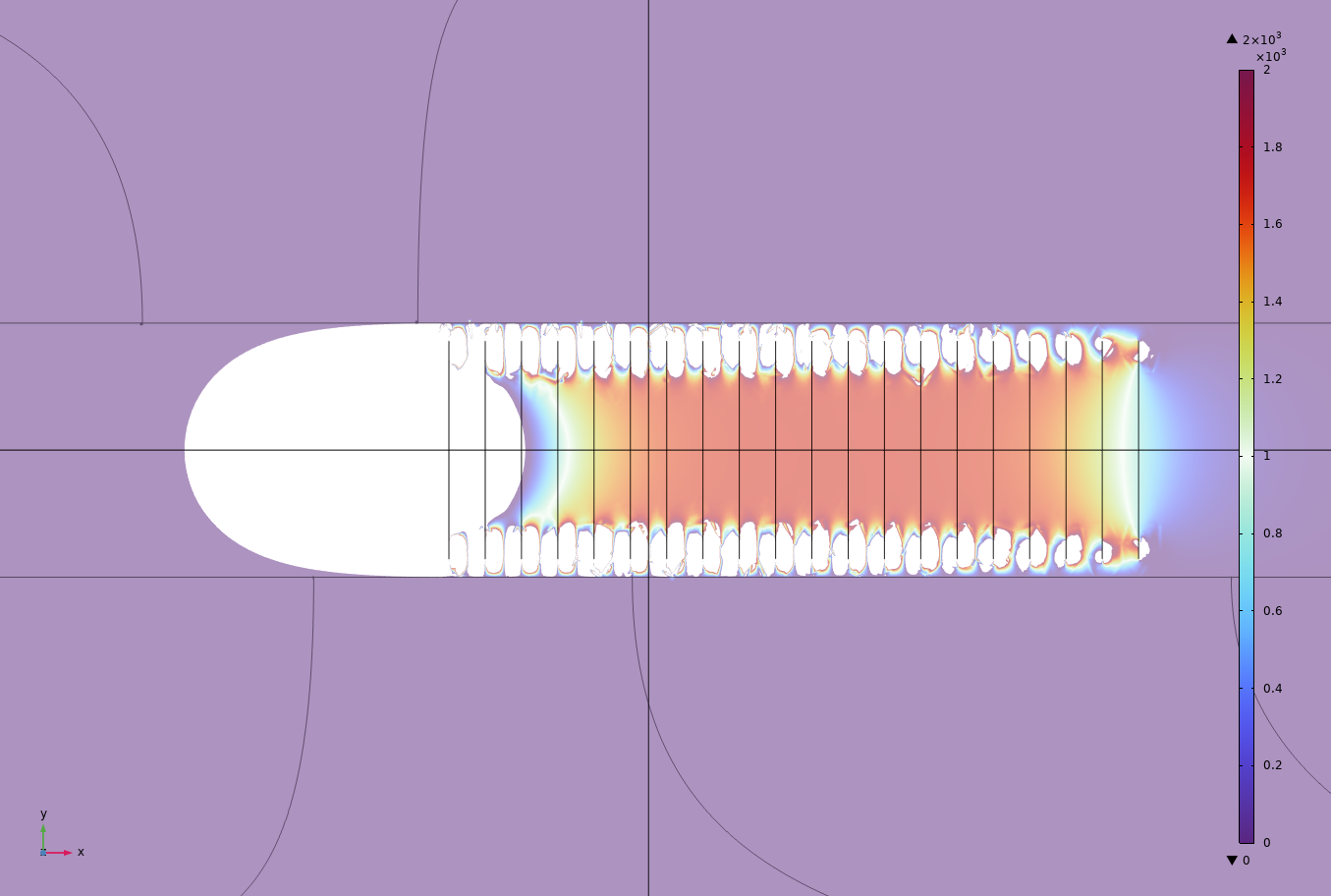 Electromagnetic field characteristics -I
Schematic diagram of the electric field distribution

 the blank is the region where the electric
field is reversed
Target region
The electrostatic accelerator needs to cover the entire target region.
Due to the low kinetic energy of antimuonium, the positron production region is the target region.
Electromagnetic field parameters in the region.
Target region: 60 mm × 50 mm × 50 mm
Electric field: 1473 ~1850 V/m
Potential: 450 ~554 V
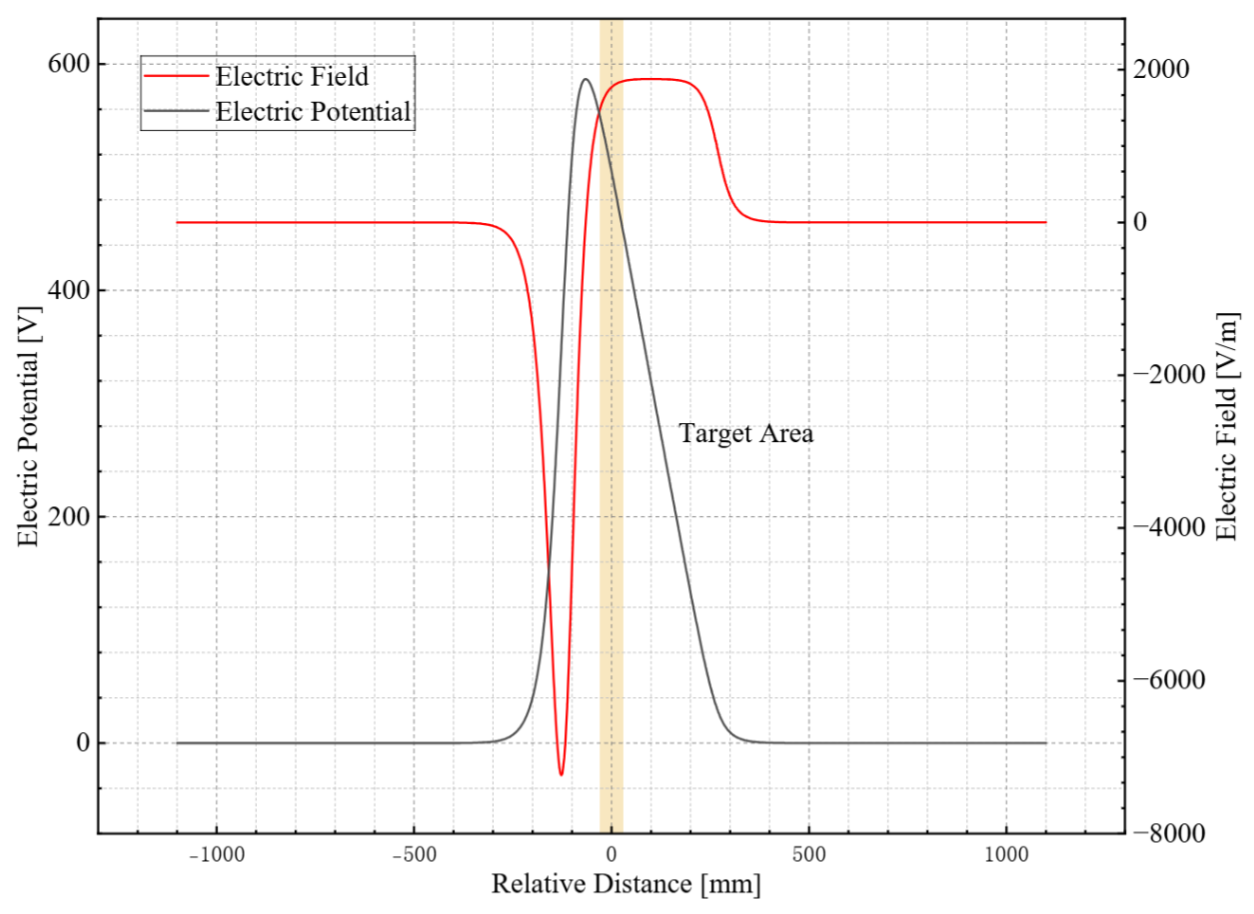 The electric potential field distribution in the
axial beam direction.
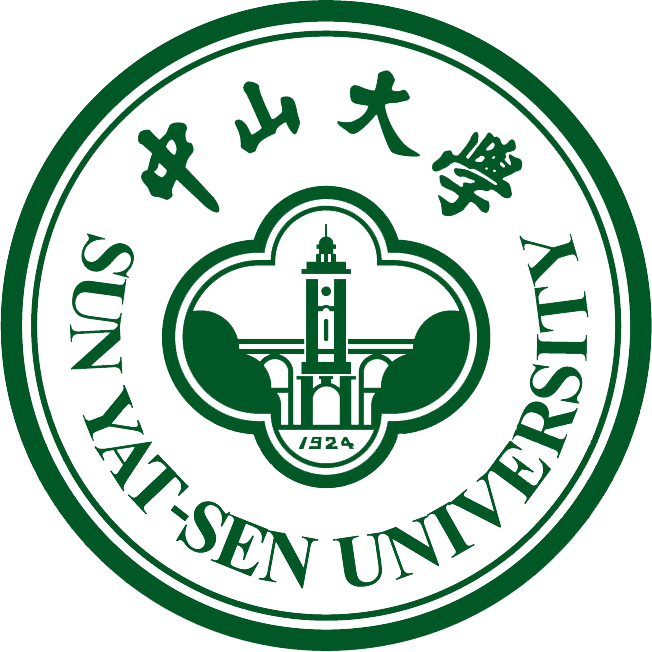 Engineering achievability
Since the magnetic field strength is 0.1 T, the current required is small, there is no need to use a superconducting coil.